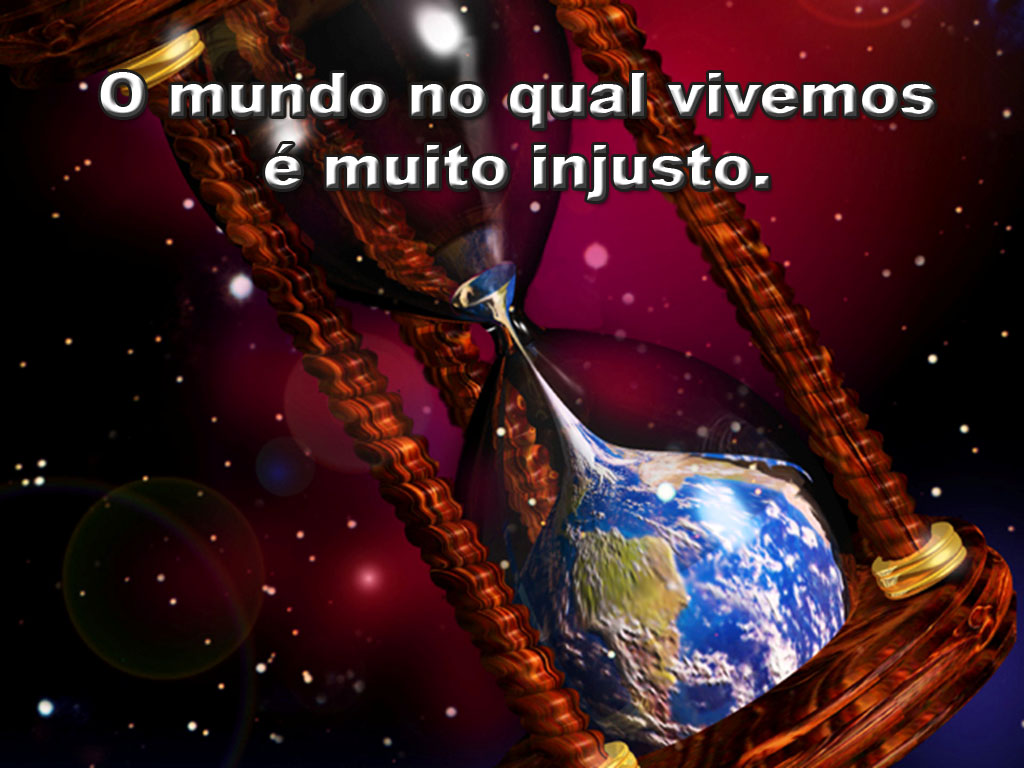 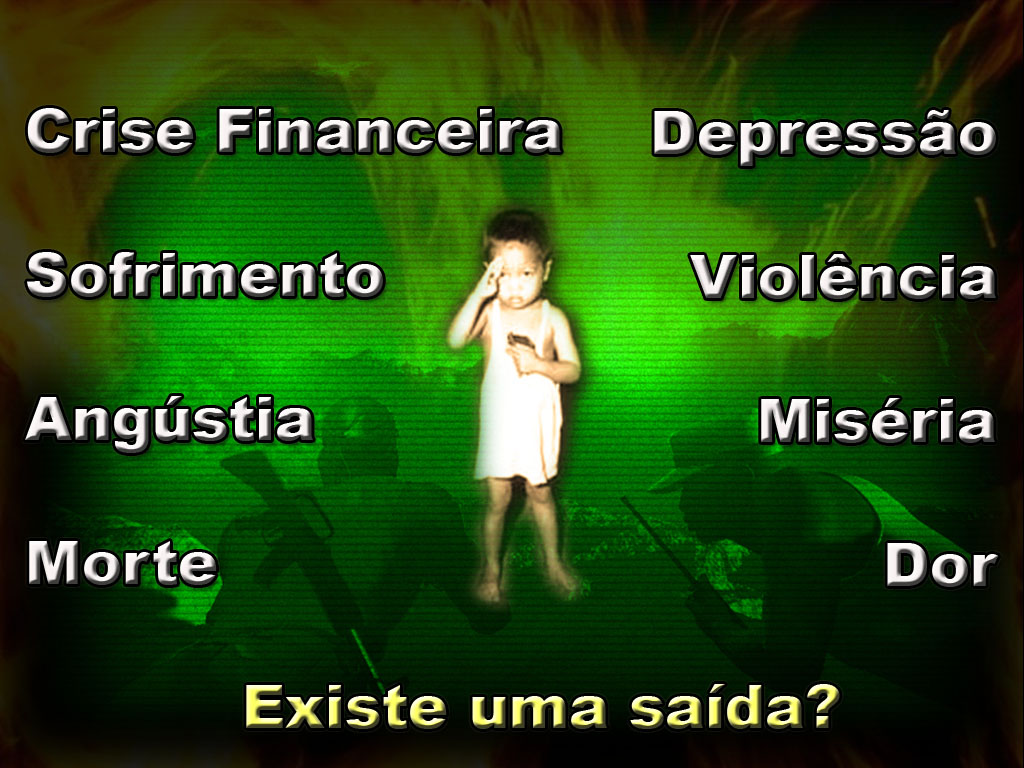 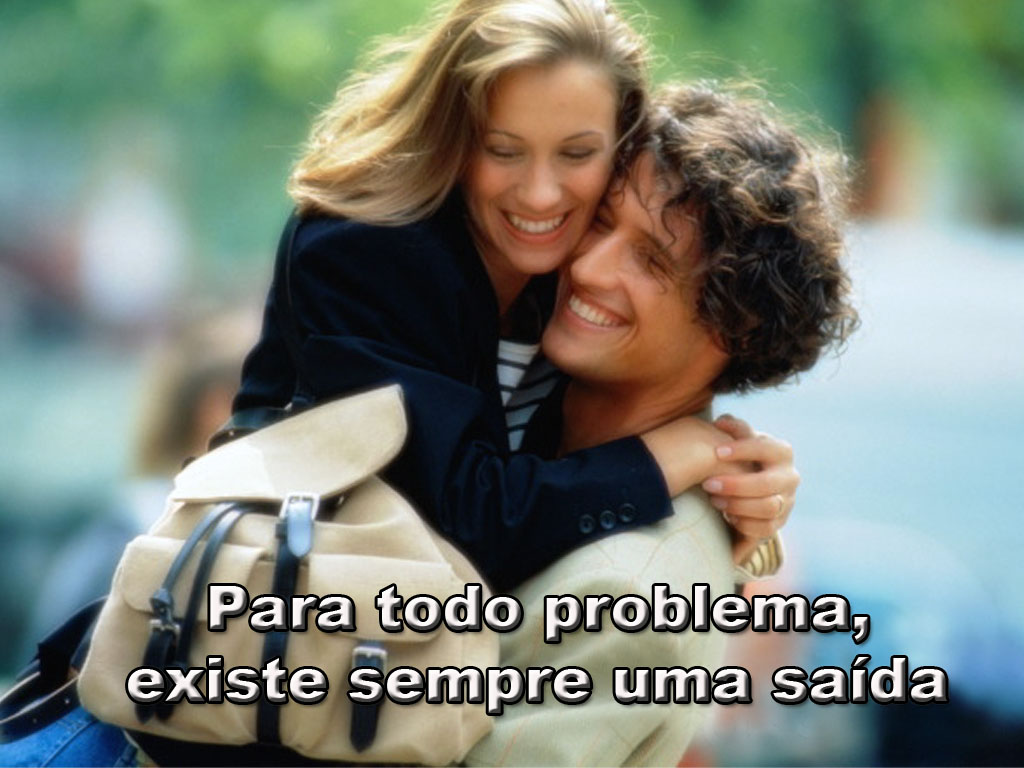 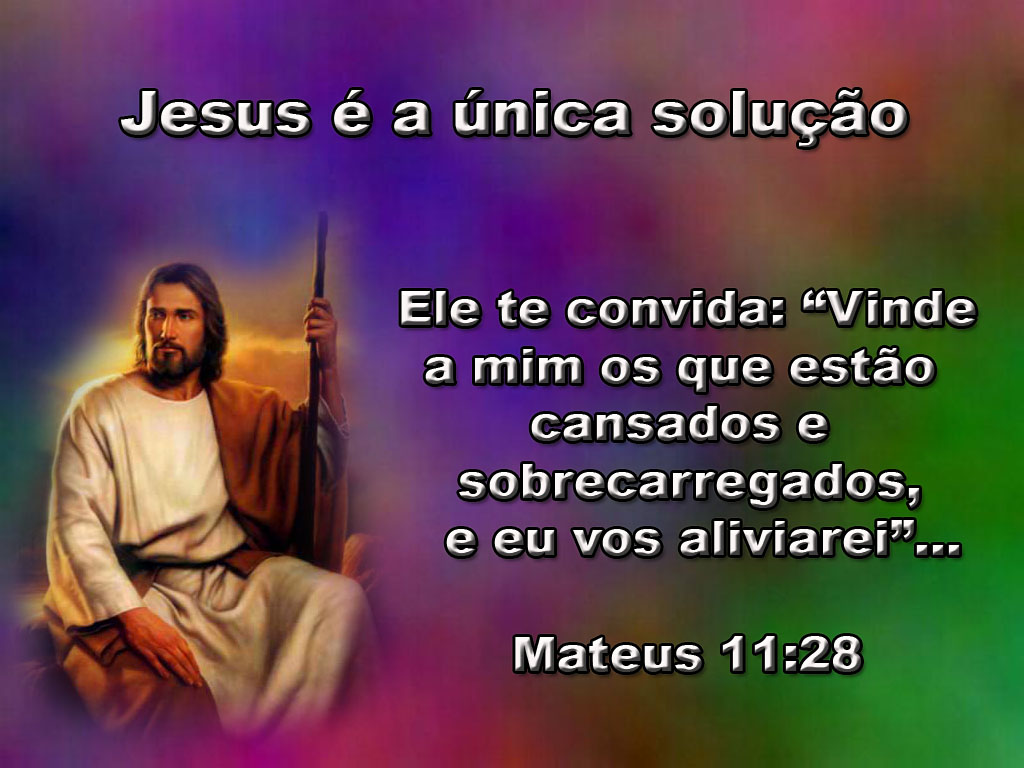 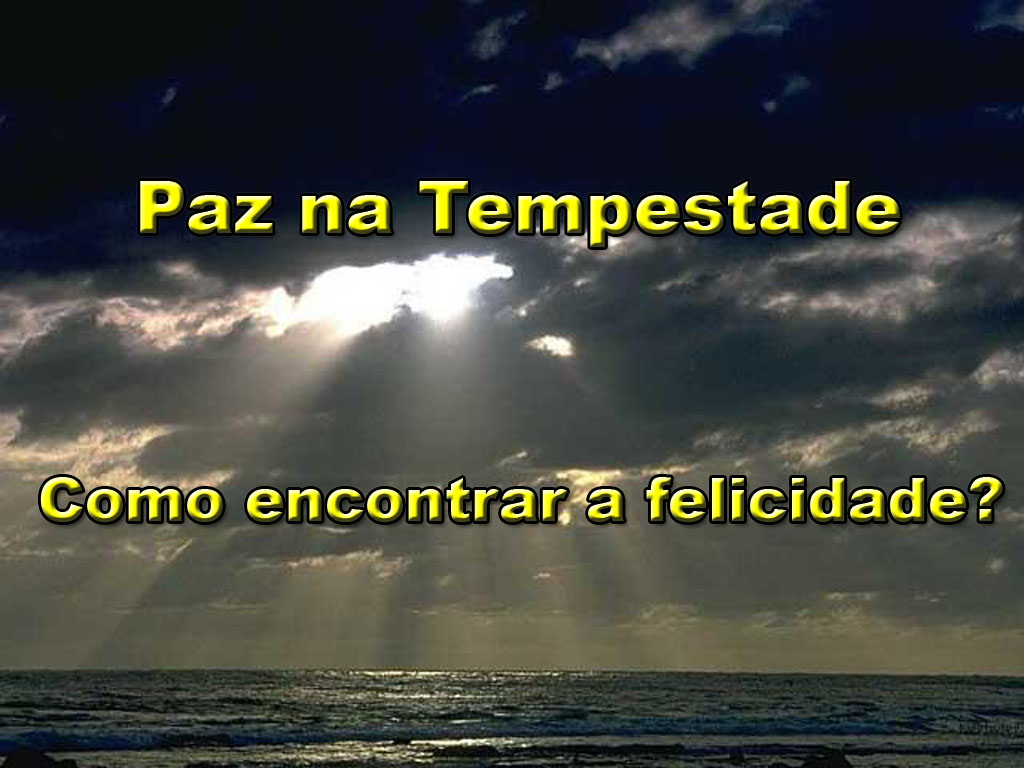 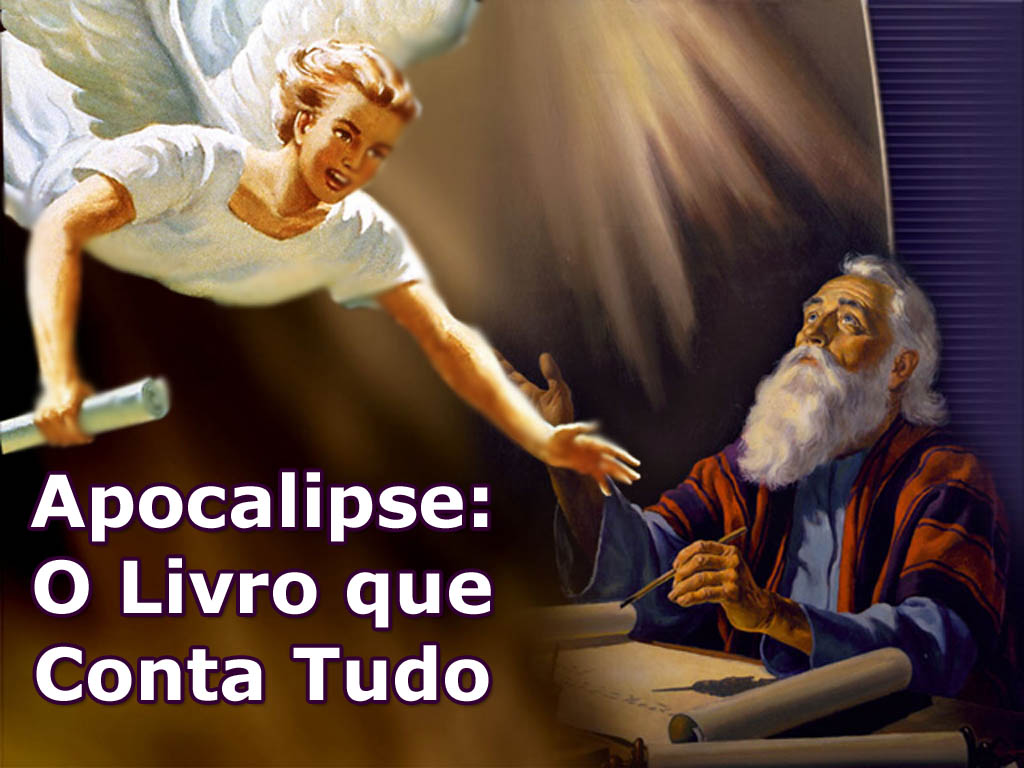 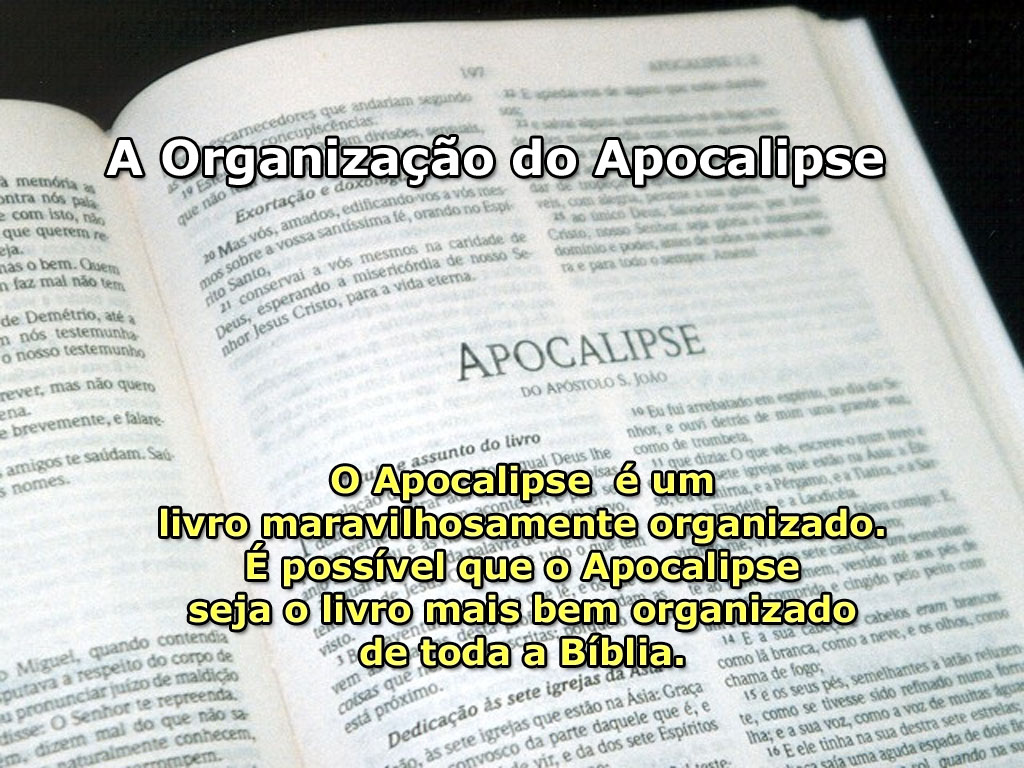 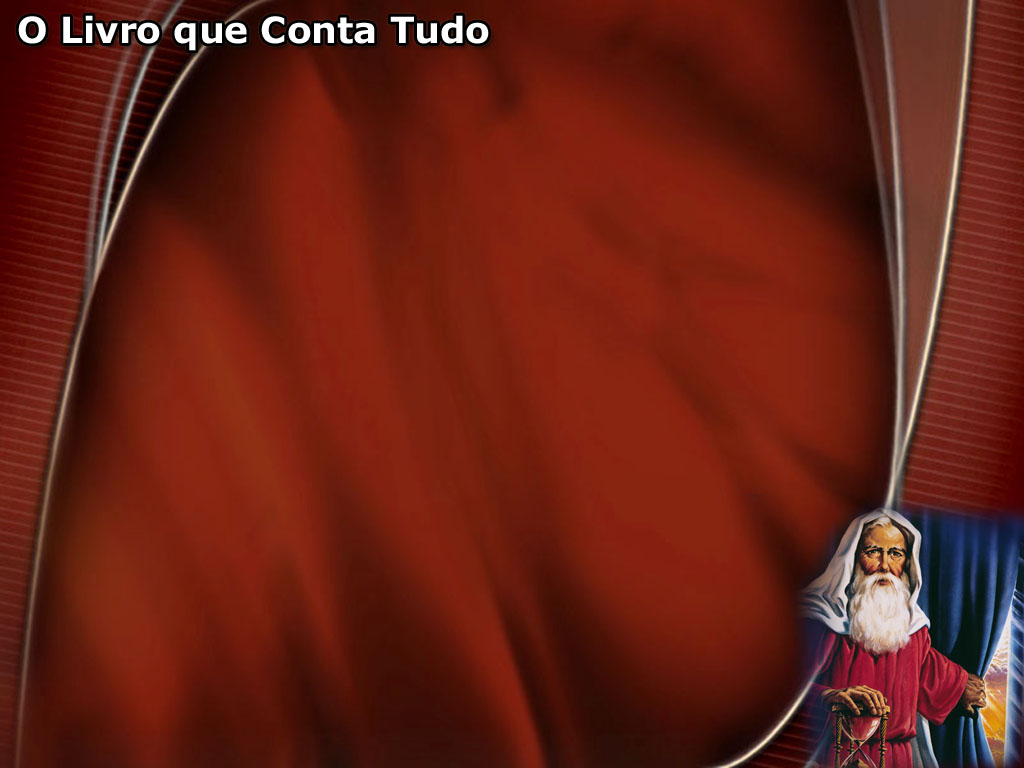 QUIASMO
A Bíblia apresenta um estilo literário diferente. É um estilo próprio à cultura religiosa dos profetas. 
Este estilo chama-se Quiasmo. 
É um estilo de paralelismo invertido; Onde a Primeira declaração está em paralelo com a última.
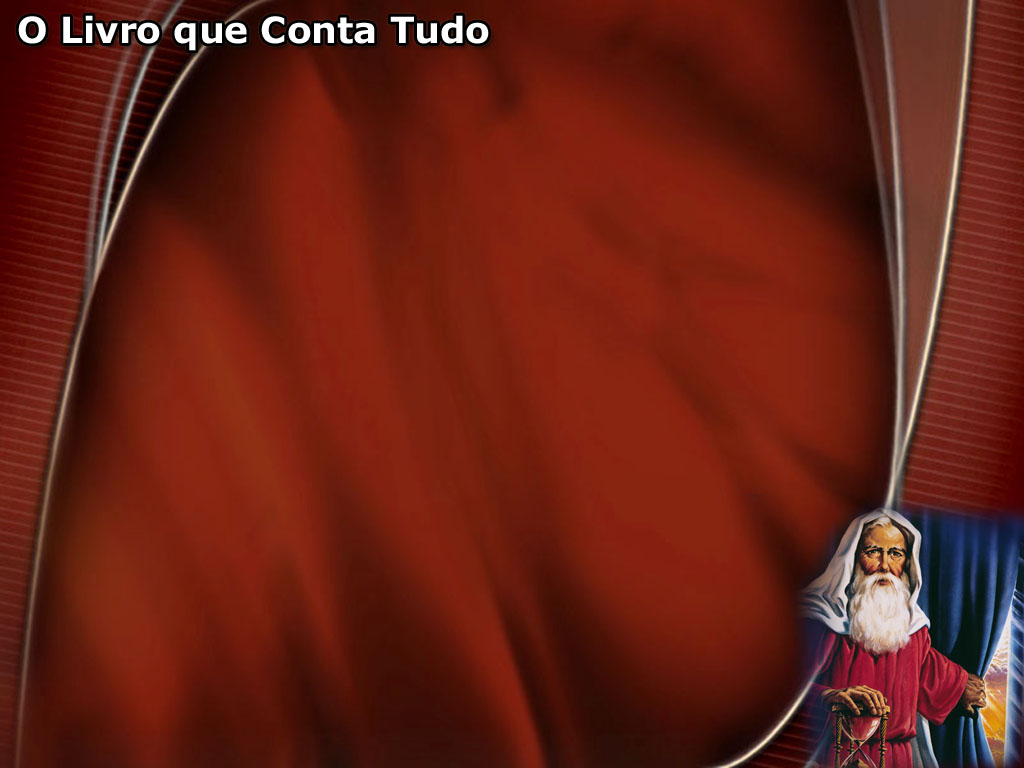 QUIASMO
Este estilo de expressar um pensamento, ajuda na memorização. O Quiasmo surgiu da letra grega c (qui) e significa: “Colocar na forma de X”.
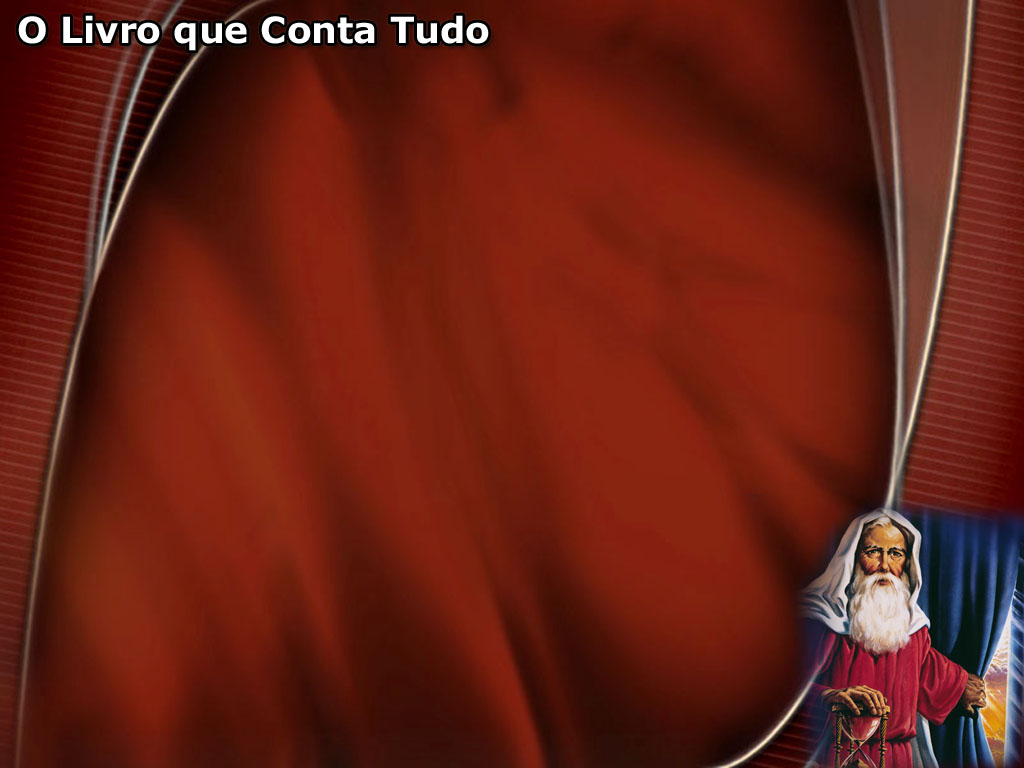 EXEMPLO - MC 2:27
A1
B1
A1	 O Sábado                                            
     B1	 Foi feito por causa do homem
     B2	 E não o homem
A2	 Por causa do sábado
A2
B2
Com frequência aparece um terceiro elemento sem paralelo. Indicando a mensagem central.
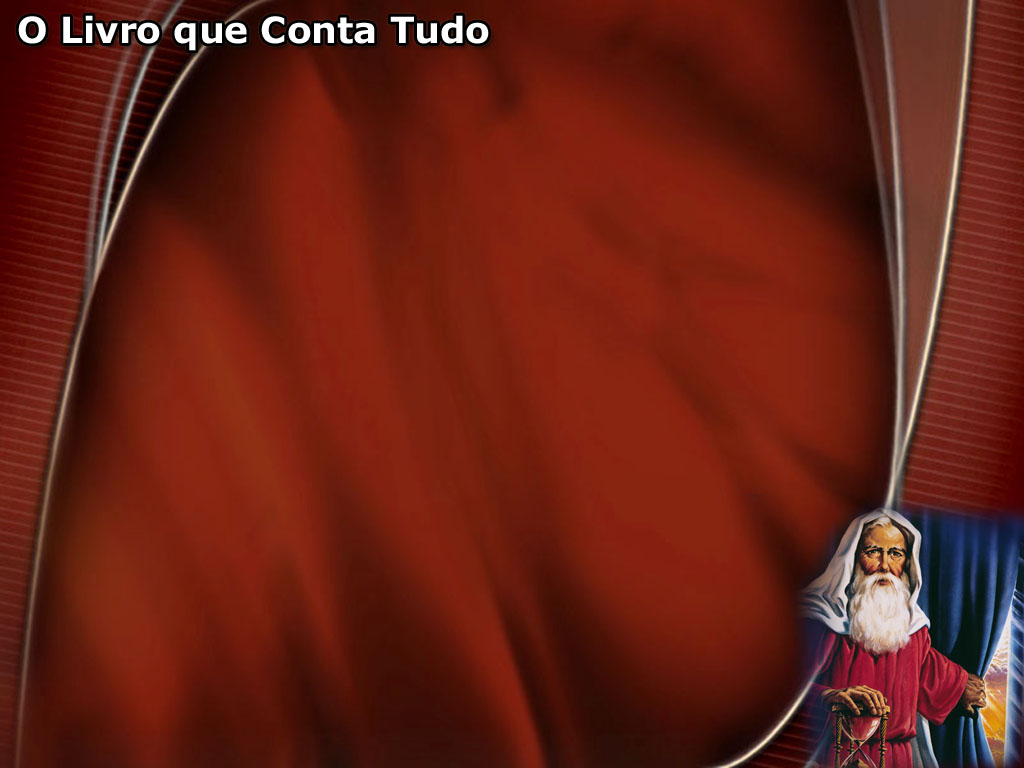 EXEMPLO: ISA 55:8-9
A1	Porque os meus pensamentos não são os vossos pensamentos,
    B1	Nem os vossos caminhos os meus caminhos, diz o SENHOR.
       C	Porque assim como os céus são mais altos que a terra
    B2	Assim são os meus caminhos mais altos que os vossos caminhos
A2	E os meus pensamentos mais altos que os vossos pensamentos.
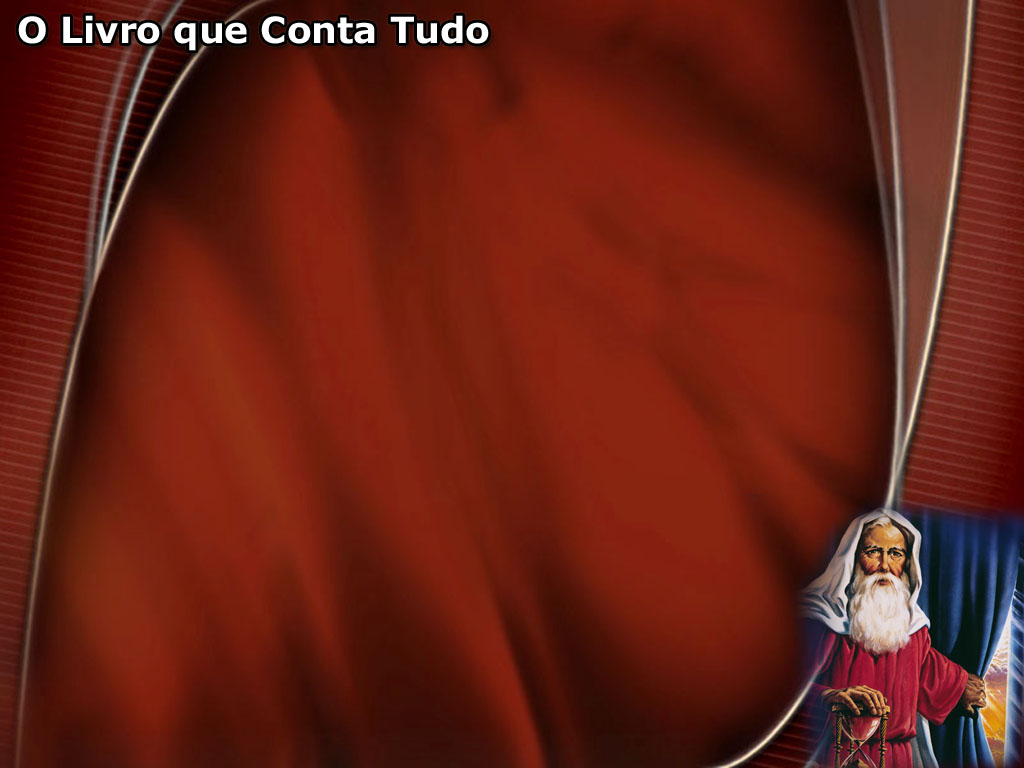 EXEMPLO
A 1
    B 1 
        C 1
          D ------------------- Indicação sem paralelo 
         C 2
     B 2
A 2
Destaque
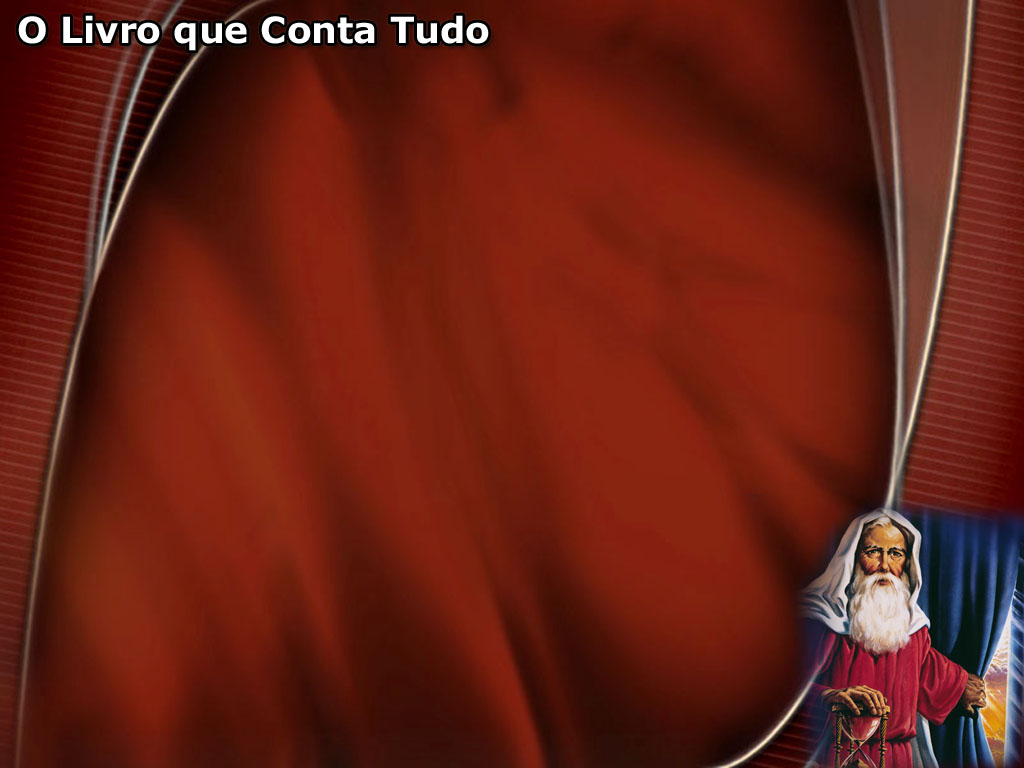 Na Bíblia
Gênesis
Apocalipse
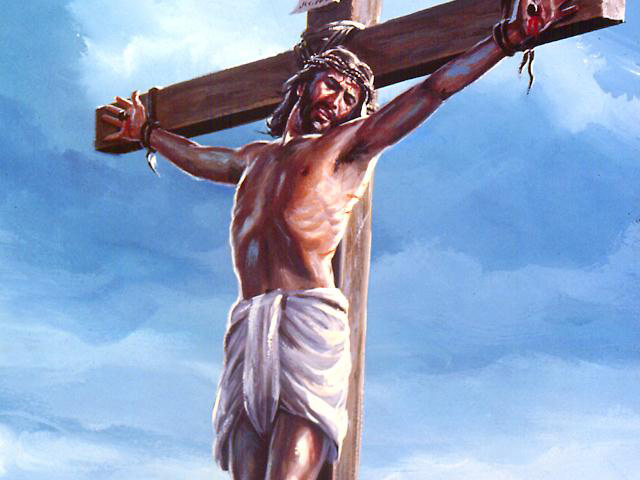 1-2
3
20
21-22
Nova Terra
Entrada do pecado
Terra   nova
Fim do pecado
A2
B2
B1
A1
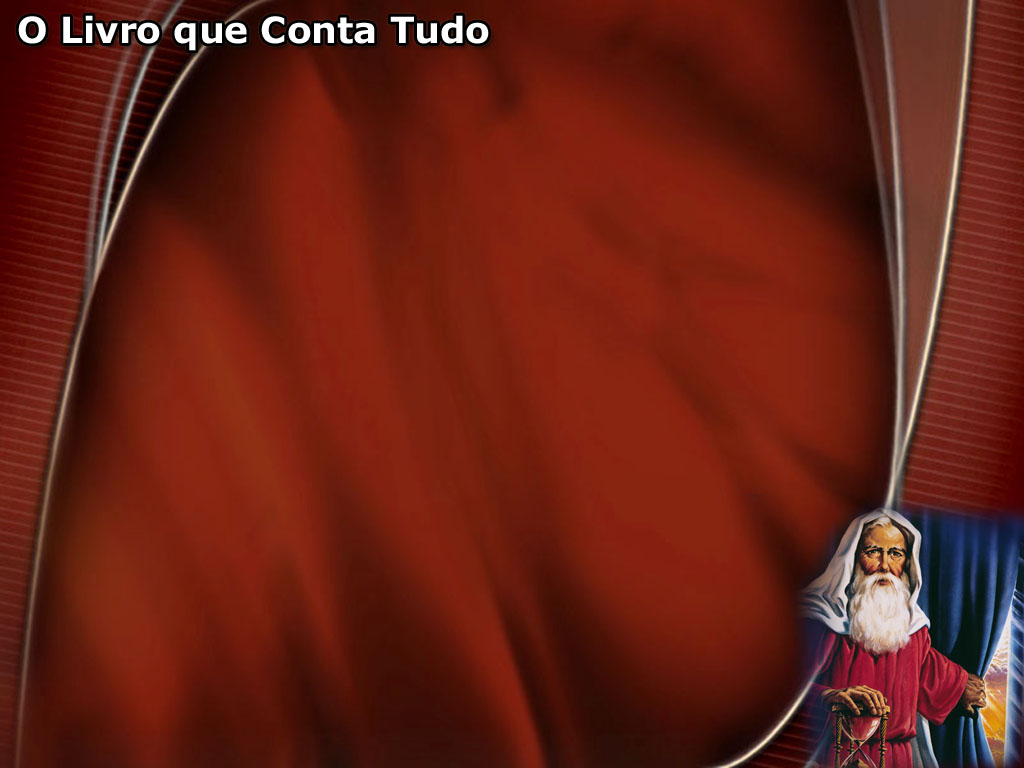 E
3 mensagens angélicas. (14:6-12)
Volta de Jesus. (14:14-16)
Fim. (14:17-20)
Remidos no mar de vidro. (15:2-4)
Exemplo
Apocalipse
14:6-
15:4
D 1
D 2
C 1
Poderes
Oponentes
A Deus
E a seu
Povo.



Dragão
2 bestas

11:19-14:5
Punições
Sobre os 
Ímpios.





7
Pragas

15:5-16:21
Poderes
Oponentes
Julgados
Por Deus



Babilônia 
Mística

17:1-18:24
C 2
Adver- 
tência aos
Ímpios.




7 
Trombetas

8:2-11:18
Ação divina
em Progresso.
Trono. 4 seres
 viventes.
24 Anciãos.
Cordeiro.
“Até quando
Não julgas e
Vingas…?”
(6:10)

4:1-8:1
Culminação 
Do Juízo 
Divino
Trono. 4 seres
Viventes. 24
Anciãos.
Cordeiro.
“Julgaste e 
Vingaste”

19:1-20:15
B 1
B 2
Igreja na
Nova terra

19:1-20:15
A 1
Igreja na 
Velha
terra

1:12-3:22
A 2
Prólogo

1:1-11
Epílogo

22:6-21
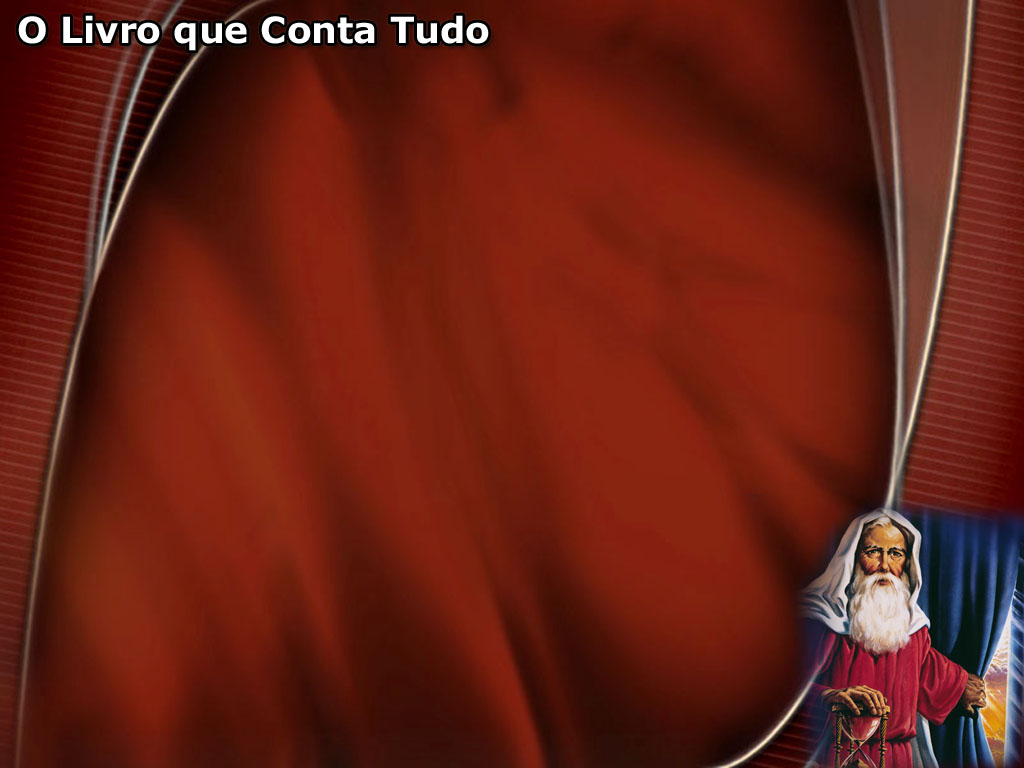 A 2
A 1
B 2
B 1
D 1
D 2
A 7 Igrejas
(Ap. 1:10-3:22).

Cristo aconselha
Sua Igreja, que 
se encontra em
guerra e espa-
lhada em várias
cidades.

Cristo caminha
entre 7 cande-
eiros. (2:1).

Árvore da vida
 (2:7)

Porta aberta (3:8). 

Cristo sentado
No trono do
Pai (3:21).

Jerusalém desce
do céu (3:12).

Venho sem de-
mora (3:11).
A Nova Jerusalém
(21:9-22:9).

Cristo
 recompensa 
Sua Igreja, que
 agora desfruta a
 paz e
se encontra 
reunida
numa só cidade.

Cristo é a lâmpada
eterna (21:23).

Árvore da vida 
(22:2).

Portas que jamais
se fecham (21:25).

Trono de Deus e 
do Cordeiro (22:1-3).

Jerusalém desce 
Do Céu. (21:10).

Venho sem demora
(22:7).
Os 7 selos
(4:1-8:1).

Cristo protege
 o seu
povo afligido.

Os céus abertos
 (4:1).

Cavaleiro sobre um
cavalo branco, 
Seguido por 
cavaleiros
Cavalos de outras
cores (6:2-8).

Almas dos
mártires,
sob o altar, 
clamam
por  julgamento
(6:9,10).

Roupas brancas
(6:1; 7:9-10).

Reis, generais e
outros
clamam pedindo a 
morte (6:15,16).
O Milênio
(19:11-21:18)

Cristo entroniza o 
Seu povo ressuci-
Tado.

O céu aberto
(19:11).

Cavaleiro sobre um
cavalo branco, 
seguido por cava-
leiros que também
Cavalgam cavalos
Brancos (19:11-16).

Almas dos mártires
Ressucitados, são
Entronizadas como
Juízes (20:4-6).

Roupas brancas
(19:14).

Reis, comandantes
E outras pessoas
Importantes são
Mortos (19:17-21).
C 2
C 1
As 7 trombetas
(8:2-11:18).

Juízos severos que 
Advertem o mundo.

1. Terra. (8:7).

2. Mar. (8:8,9).

3. Rios e fontes de 
Águas. (8:10,11).

4. Sol, Lua e
Estrelas (8:12).

5. Escuridão, abismo 
 e gafanhotos (8:12).

6. Rio eufrates
(9:13-21).

7. Altas vozes: “O 
Reino é de Cristo!”
(11:15-18).
O Grande
Conflito
(11:19-14:20).

As provações da
Mãe  genuina
E de seus filhos.

Mãe verdadeira
Vestida de
Branco (12:1,2)

Seus filhos 
Guardam os 
Mandamentos
(12:17). A 
Mulher no 
Deserto (12:14)

Besta com 7 
Cabeças e 10 
Chifres (12:3;
13:1)

Caiu babilônia
(14:8).

O testemunho
de Jesus (12:17)
As 7 Pragas
(15:1-16:21).

Juízos extrema-
Mente severos,
Que punem o 
Mundo.

1.Terra. (16:2.).

2. Mar. (16:3).

3. Rios e fontes
De água. (16:4).

4. Sol. (16:4).

5. Escuridão 
Sobre o trono
Da besta. (16:10
11).

6. Rio eufrates
(16:12,16).

7. Uma alta voz:
“Está feito”.
(16:17-21).
A Queda de 
Babilônia
(17:1-19:10).

 falsa mãe, vestida
Em púrpura.
(17:5).

Suas filhas são 
Prostitutas (17:5)

A mulher no 
Deserto (17:3).

Besta com 7 
Cabeças e 10 
Chifres (17:3).

Caiu babilônia
(18:2).

O testemunho de
Jesus (19:10).
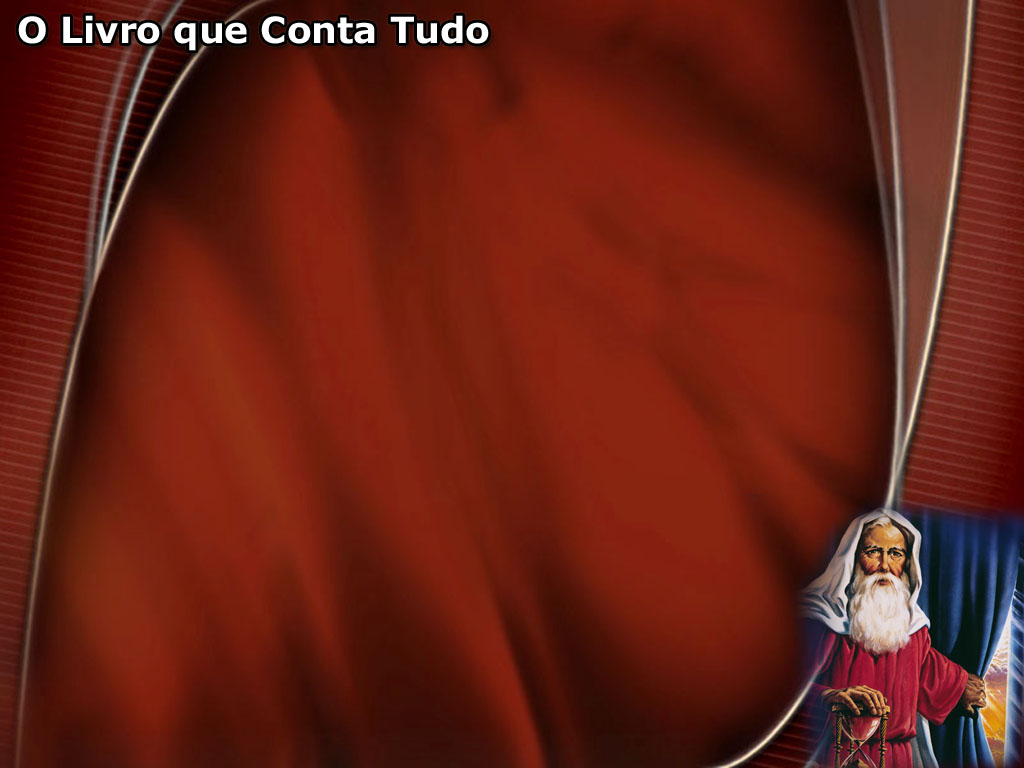 AP. 12

Jesus e   Sua Igreja perseguidos pelo dragão e sua igreja
AP. 21-22



Igreja Triunfante
AP. 4-11



 Tribunal divino presidindo
AP. 13-20



 Tribunal divino decidindo
AP. 1-3



Igreja Militante
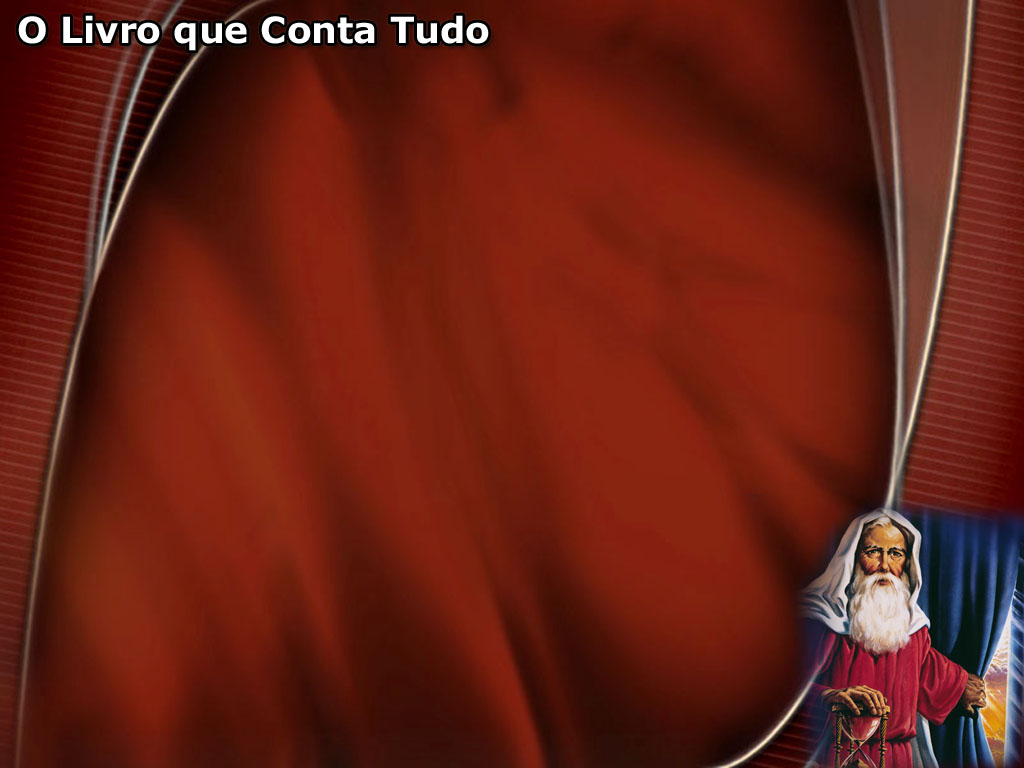 Os capítulos 12 e 13 formam o centro do livro. E revelam o povo de Deus e o povo do Diabo. Um grande conflito entre os dois. Mas o povo de Deus vence pelo sangue do Cordeiro.
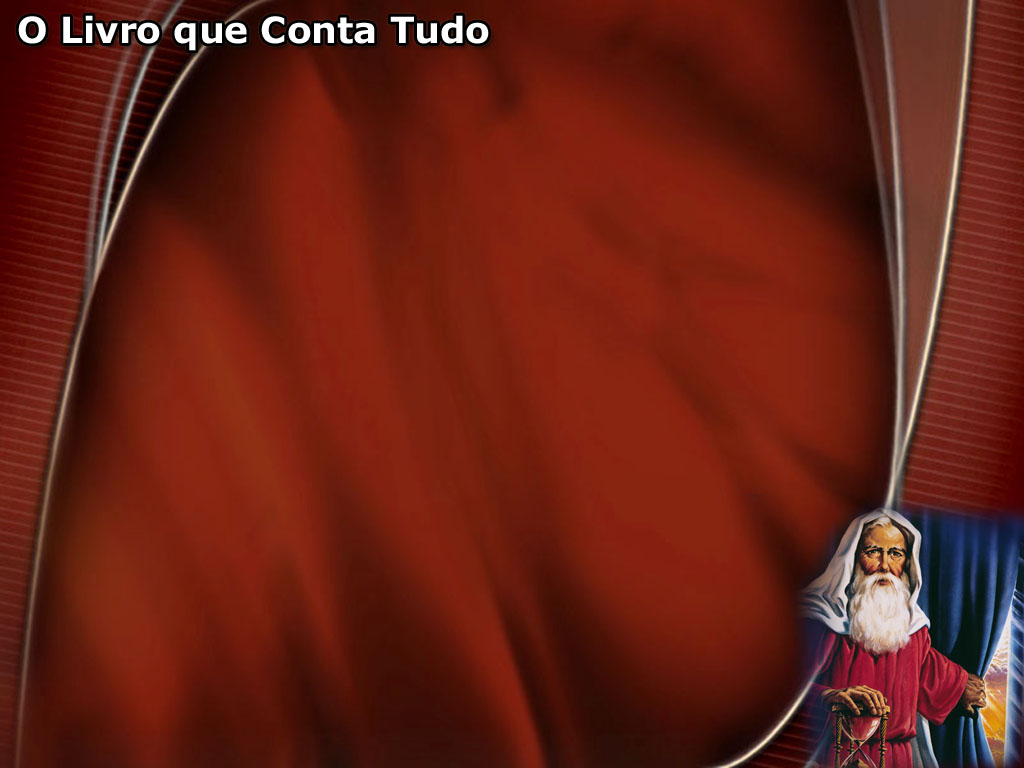 O que o Apocalipse quer nos mostrar como um todo é que o povo de Deus vence, e os inimigos de Deus perdem.
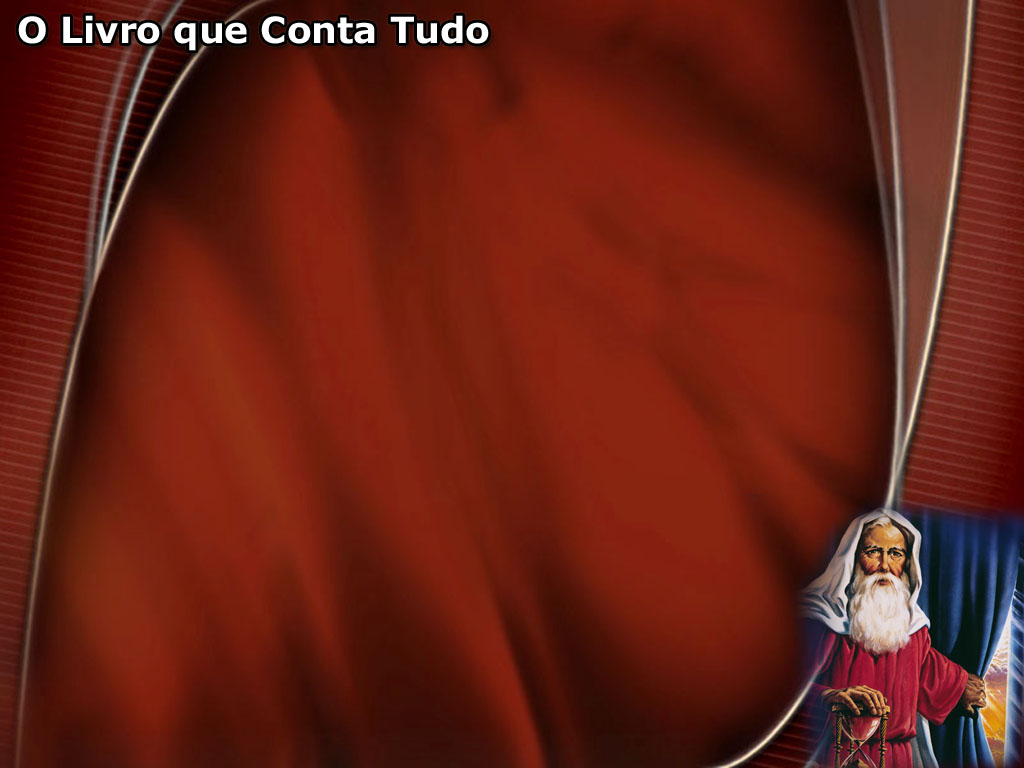 “No Apocalipse todos os livros da Bíblia se encontram e se cumprem”. 
(A.A. 585)
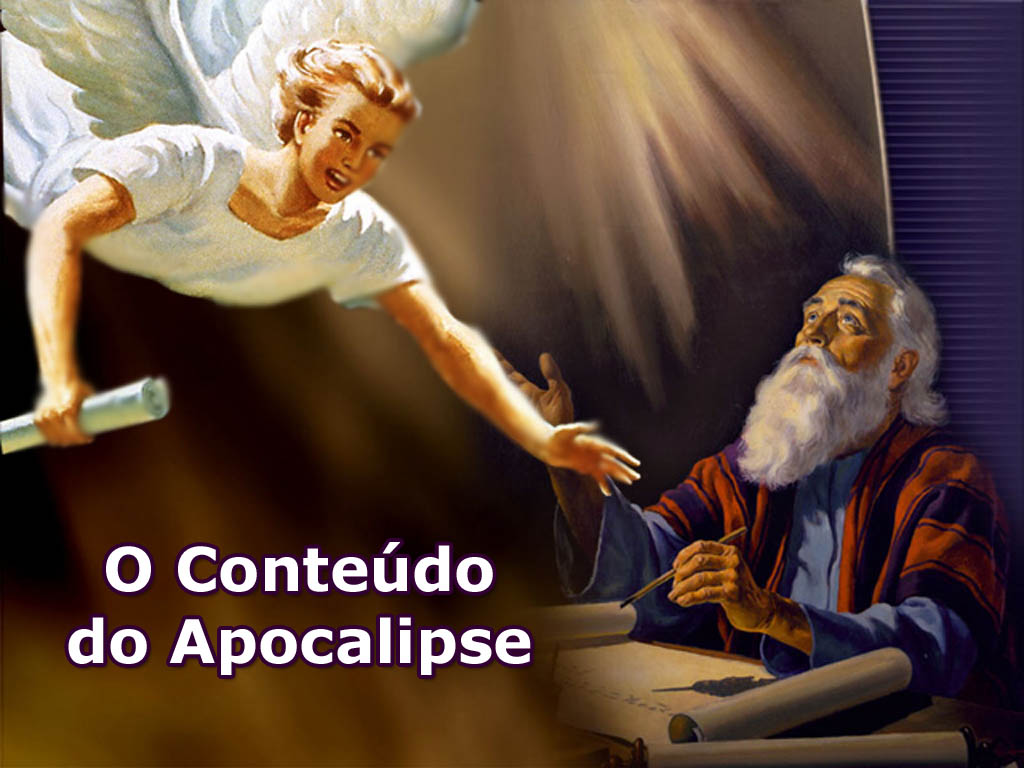 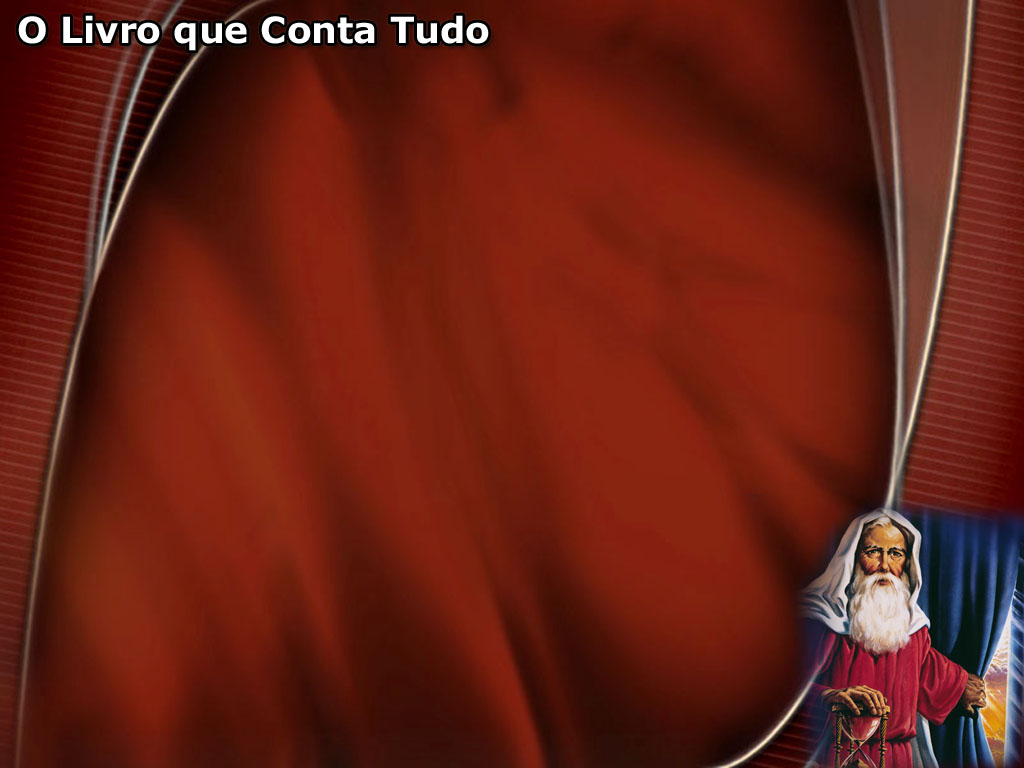 I. INTRODUÇÃO (1:1-20)
João estabelece o propósito, lugar e tempo da composição do livro. Esclarece ter sido arrebatado em espírito no dia do Senhor (sábado) e endereça o conteúdo da visão às igrejas da Ásia. A revelação é introduzida por uma gloriosa aparição de Cristo que ele descreve detalhadamente.
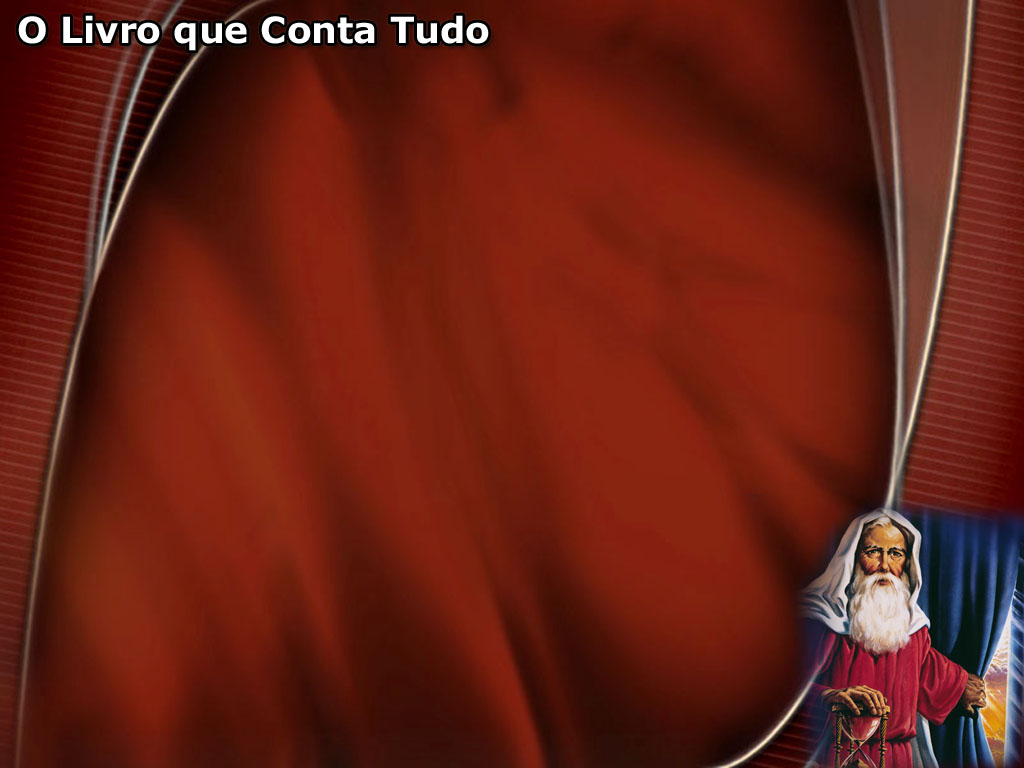 II.CARTAS ÀS SETE IGREJAS (2:1-3:22)
	O Cristo glorificado dita sete cartas que seriam endereçadas às sete comunidades cristãs espalhadas pela Ásia Menor. Cada carta contém elogios, promessas, conforto, e repreensões por erros que os membros                  haviam cometido.
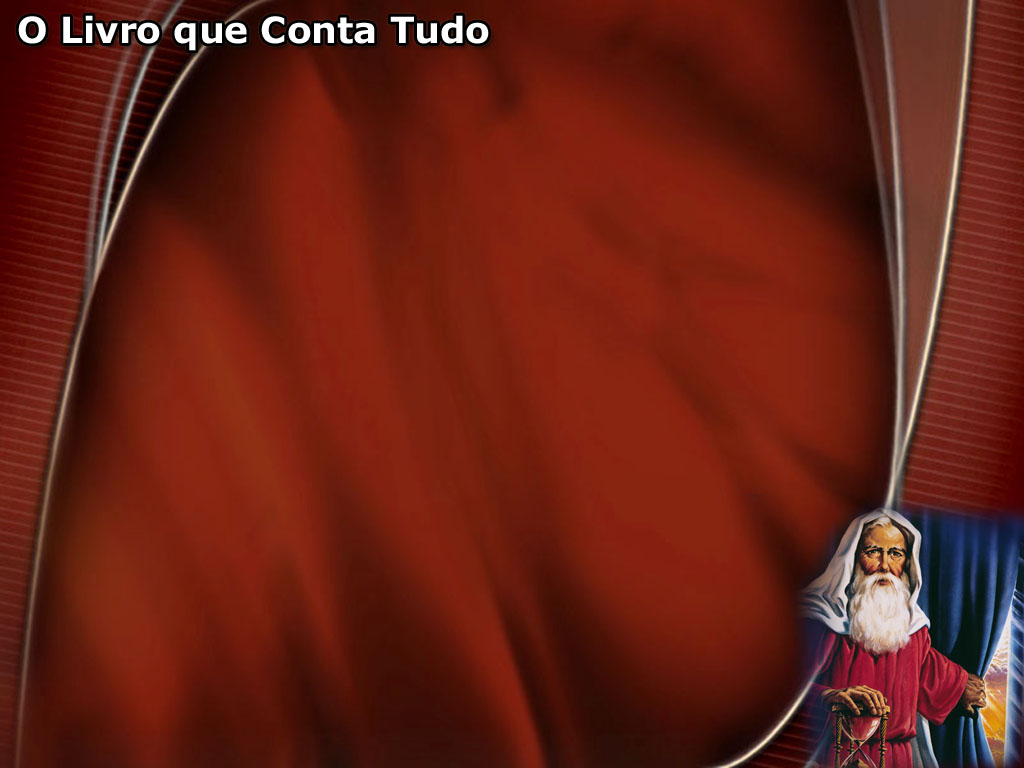 III. A VISÃO DO TRONO (4:1-5:14)
O profeta contempla o glorioso trono de Deus cercado de anjos, anciãos e demais adoradores. Percebe na mão de Deus um livro fechado que contém o destino da igreja e do mundo. O profeta chora querendo conhecer o misterioso conteúdo do livro, mas ninguém consegue abri-lo. Finalmente Jesus abre os sete lacres (selos) que fechavam o livro.
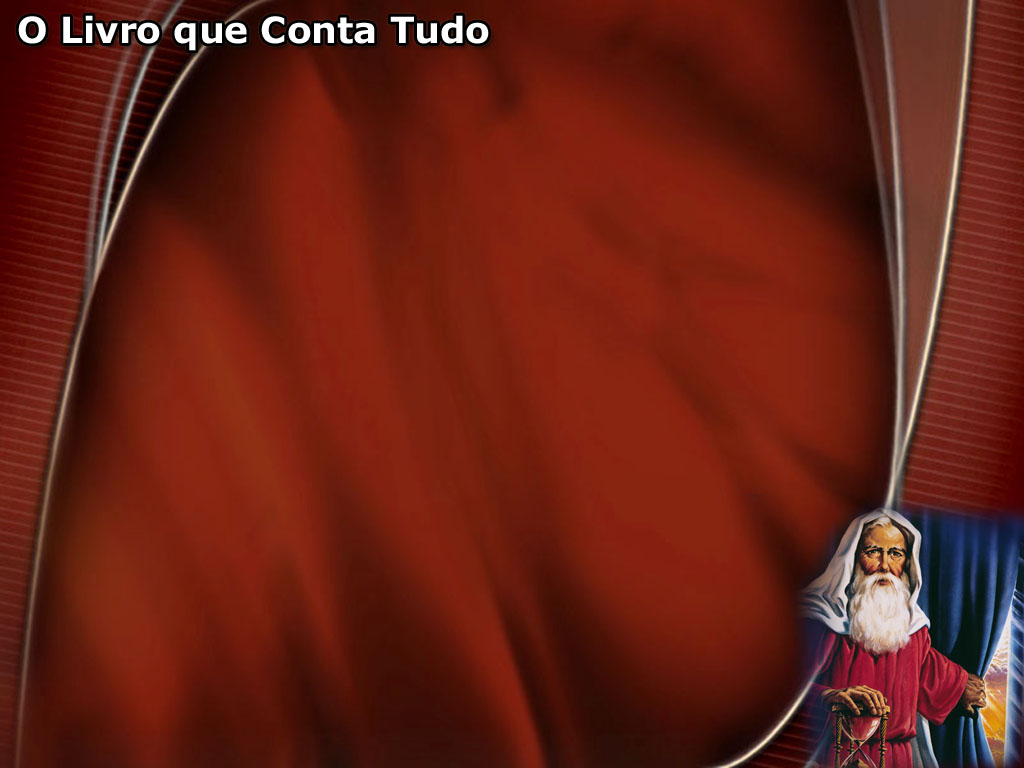 IV. VISÃO DOS SETE SELOS (6:1-8:1)
O profeta vê 4 cavalos coloridos com seus cavaleiros de guerra e então vê os mártires e o dia da ira do cordeiro. A cena é interrompida e o profeta vê o número dos salvos (144.000), e a grande multidão no reino de Deus. O sétimo selo revela um estranho silêncio no céu.
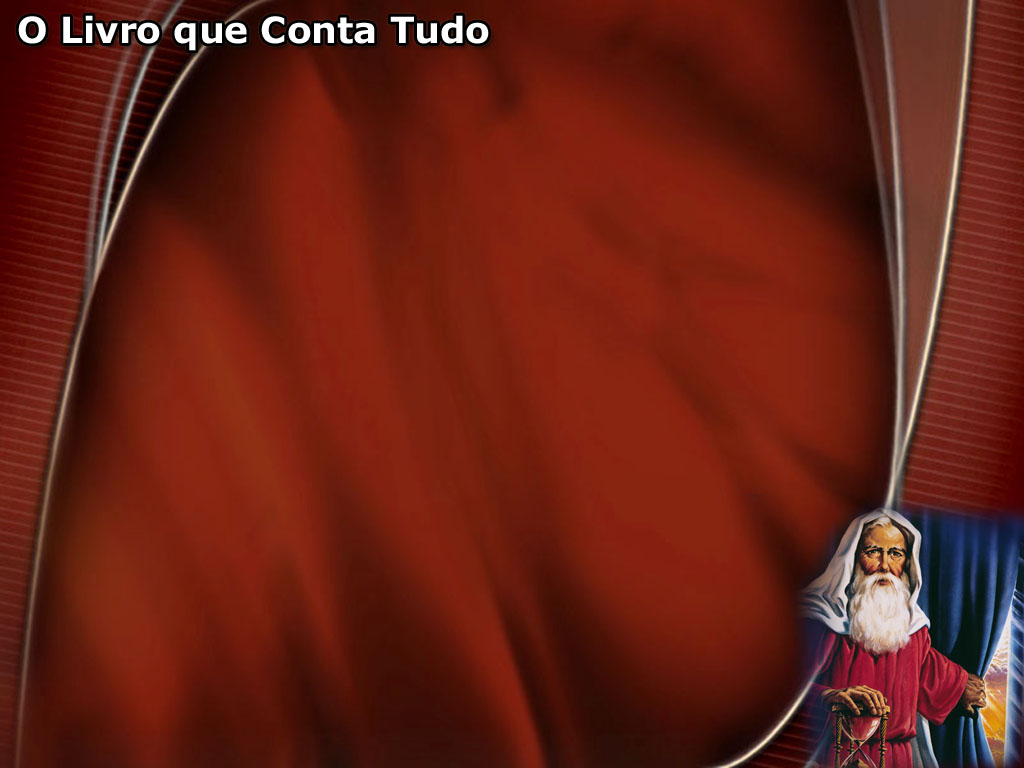 V. TOQUE DE SETE TROMBETAS (8:2-11:19)
O anjo do Senhor oferece incenso que representa as orações dos fiéis. Em seguida sete anjos se preparam para tocar as trombetas. Nas 4 primeiras, acidentes naturais ocorrem na flora, no mar, nas águas e nos astros. A quinta e a sexta anunciam exércitos que destroem os homens. Um livro comestível é oferecido ao profeta. O templo e o altar são medidos e duas testemunhas mártires profetizam vestidas de luto.
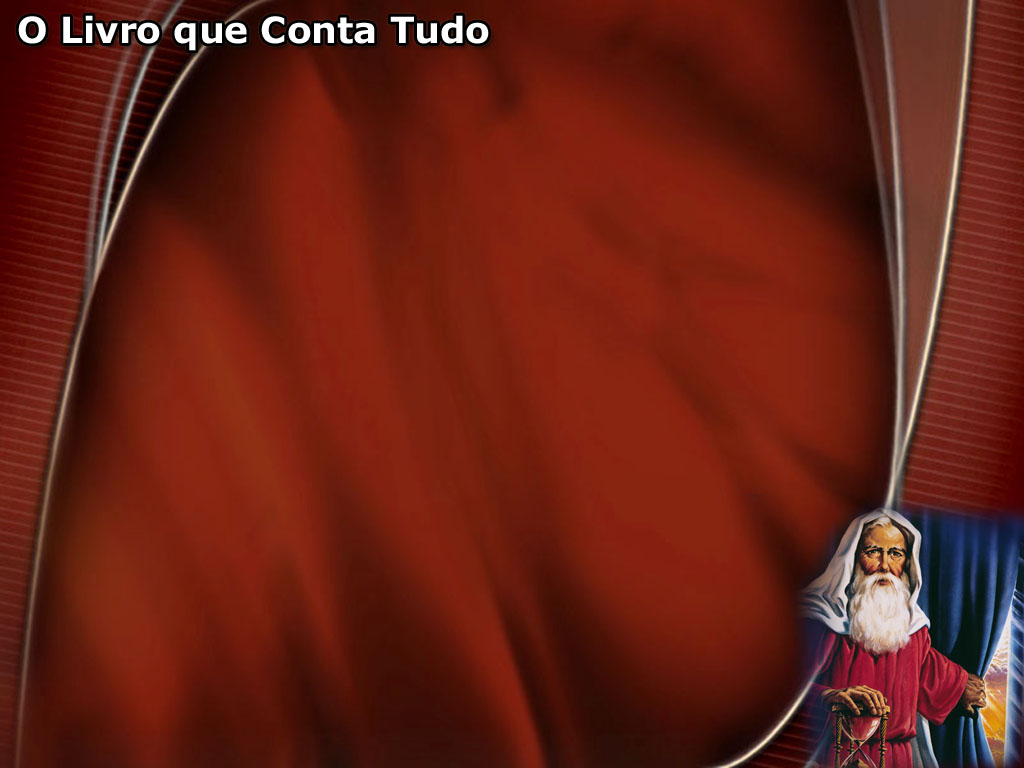 VI. A MULHER VESTIDA DE SOL (12:1-13:18)
Dois espantosos sinais são vistos no céu: uma mulher e um dragão. A mulher está grávida e é objetivo do dragão perseguí-la para devorar a criança quando nascesse. O dragão planeja dar ao planeta o golpe final de sua ira. Do mar e da terra, ele convoca dois monstros mitológicos para perseguir o povo de Deus e reunir os homens sob uma mesma idolatria. É então fixado sobre os que não servem a Deus uma marca representada pelo nome da besta cujo número soma 666.
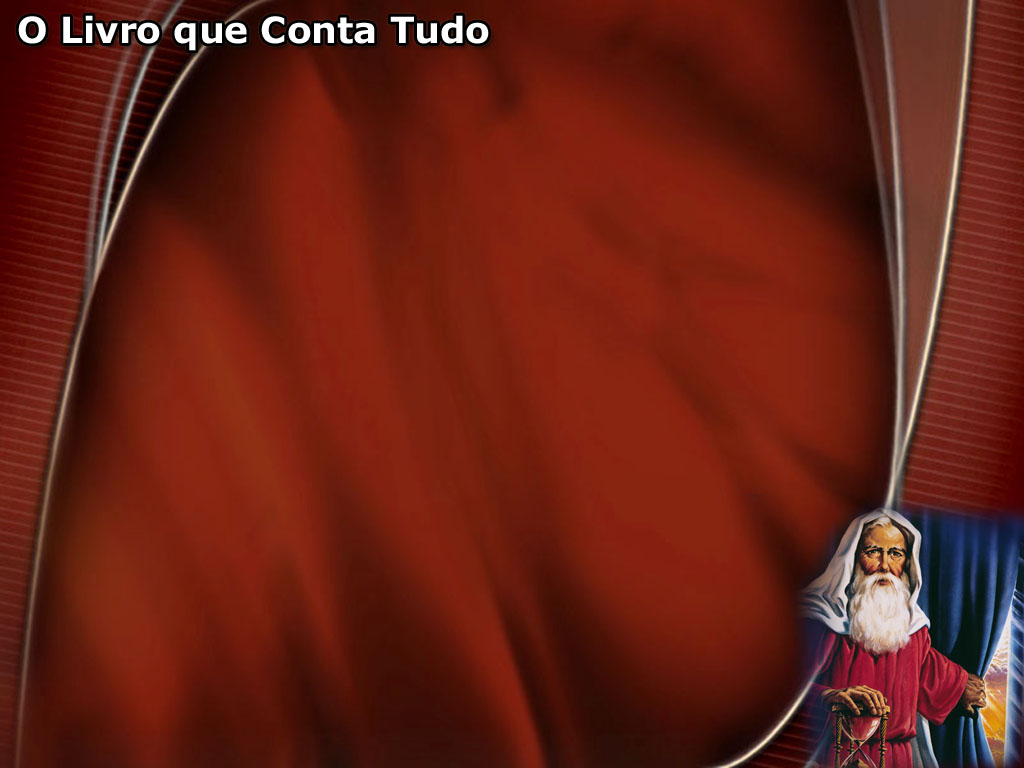 VII. AS TRÊS MENSAGENS ANGÉLICAS (14:1-20)
Os 144.000 selados aparecem novamente junto ao cordeiro no monte sião. Subtamente três anjos cruzam voando pelo meio do céu com mensagens de apelo e advertência.
O primeiro adverte do juizo iminente e conclama aos homens que adorem ao Deus criador; o segundo anuncia a queda de Babilônia e o terceiro descreve os castigos sobre os que se submeteram à besta e a sua imagem. Então dá-se inicio à grande colheita escatológica de Deus.
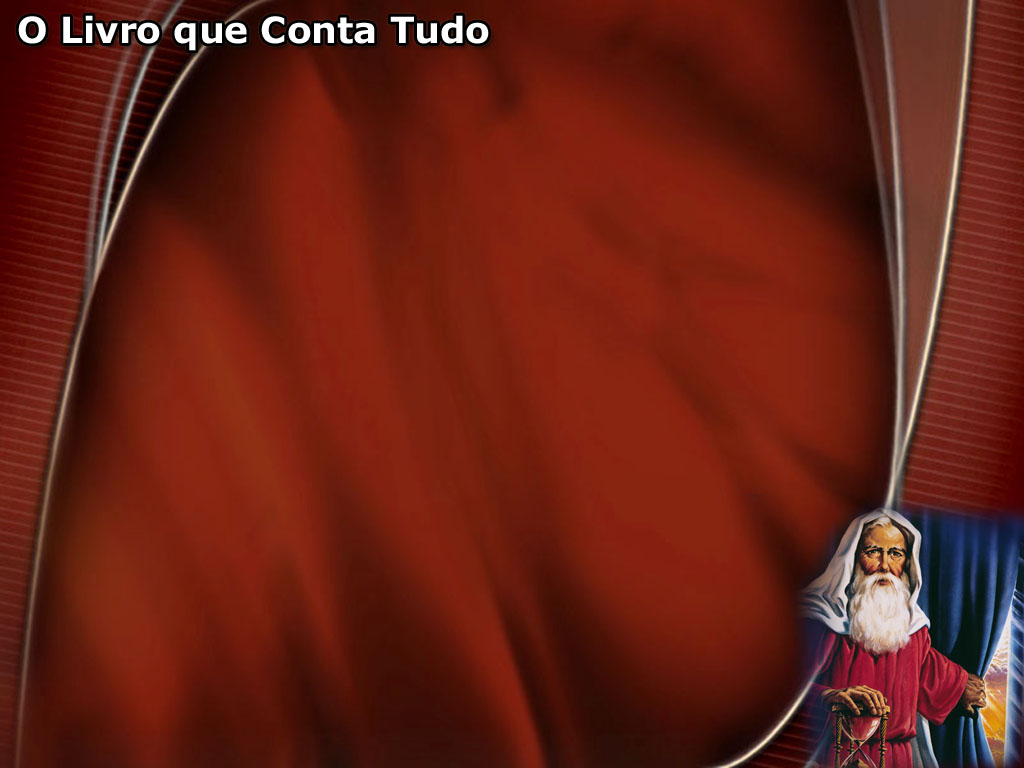 VIII. AS SETE PRAGAS (15:1-16:21)
A multidão daqueles que não se sujeitaram ao poderio da besta aparece diante do trono divino cantando o hino de triunfo de Moisés. Logo depois, sete anjos saem do santuário em direção à terra. Cada um tem em mãos um cálice cheio da ira de Deus. Cada vez que um é derramado, uma terrível praga assola os moradores da terra.
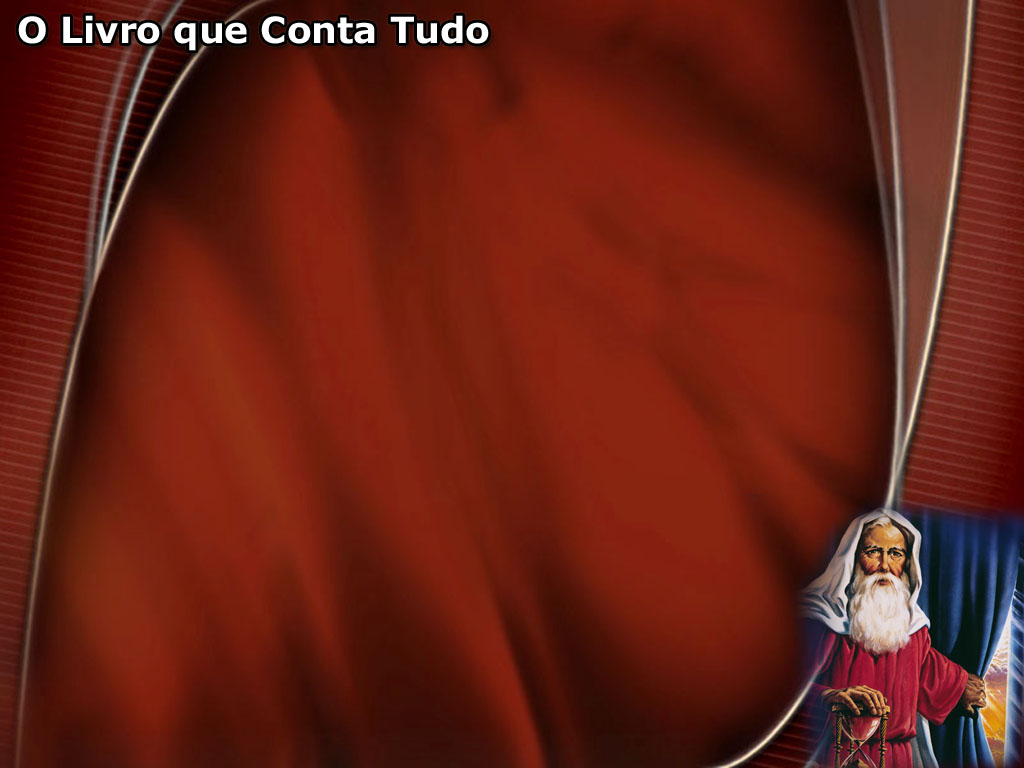 IX. 0 JULGAMENTO DE BABILÔNIA 
(17:1-19:10)

Um dos sete anjos leva João ao deserto e mostra-lhe Babilônia. Ela é representada por uma meretriz. Ela está sentada sobre a besta. Ela ama os reis da terra. Um anjo do céu anuncia sua destruição e uma multidão no céu comemora a derrota de Babilônia.
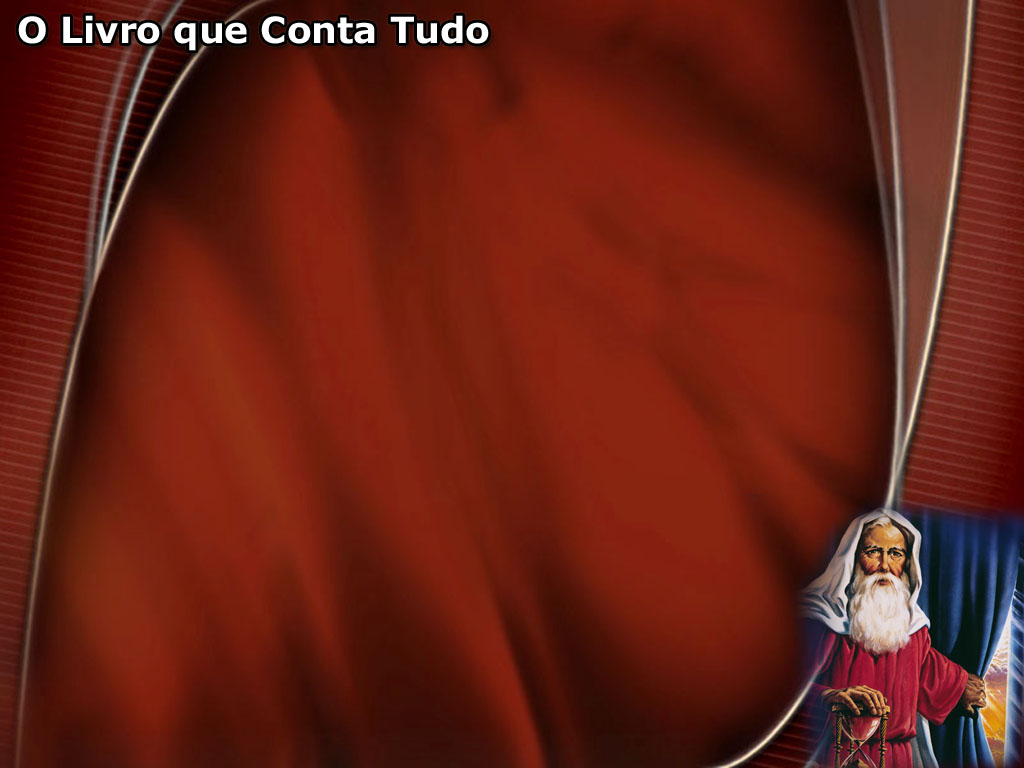 X. EVENTOS FINAIS (19:11-20:15)
O céu se abre ainda de modo mais maravilhoso. Surge então Jesus e seu exército montado sobre cavalos brancos e vestidos de linho. O exército celestial vence o exército do inimigo. 
Um anjo desce do céu e prende o diabo por mil anos. Depois ocorre o julgamento final.
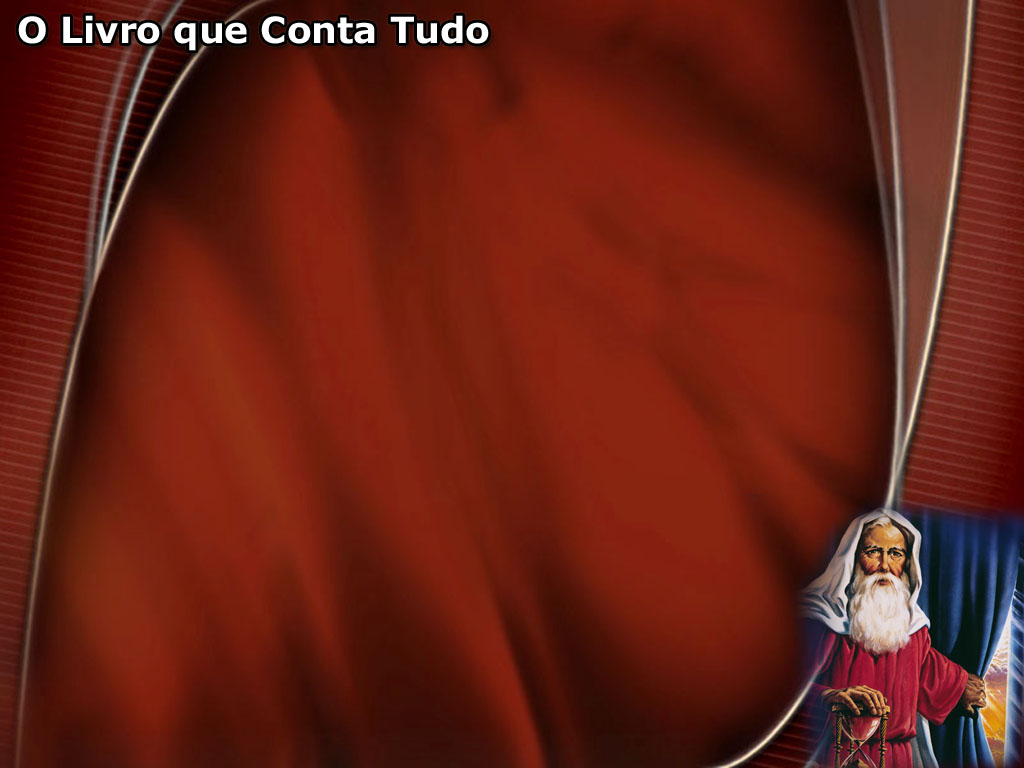 XI. A DESCRIÇÃO DA NOVA TERRA. 
(21:1-22:5)
João contempla o novo reino trazido pelo julgamento de Deus. Nada de impiedade é ali visto, somente a alegria e o conforto eterno. Vê também no alto de uma montanha a Cidade Santa descendo para a terra. Deus e os remidos viverão juntos eternamente.
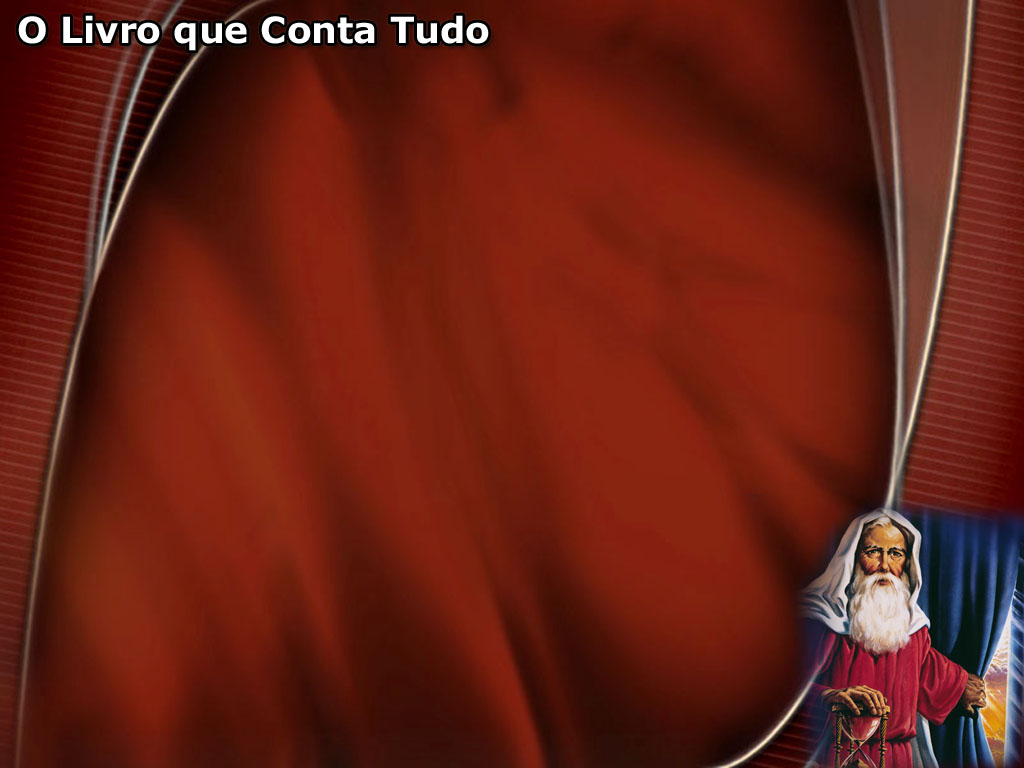 XII. CONCLUSÃO (22:6-21)
João conclui o livro testificando novamente que ele foi o que viu todas estas coisas e procurou descrevê-las o mais fielmente possível.
Jesus adverte que nada pode ser alterado na visão e proclama a bênção sobre todos os leitores: “A graça do Senhor Jesus seja com todos.
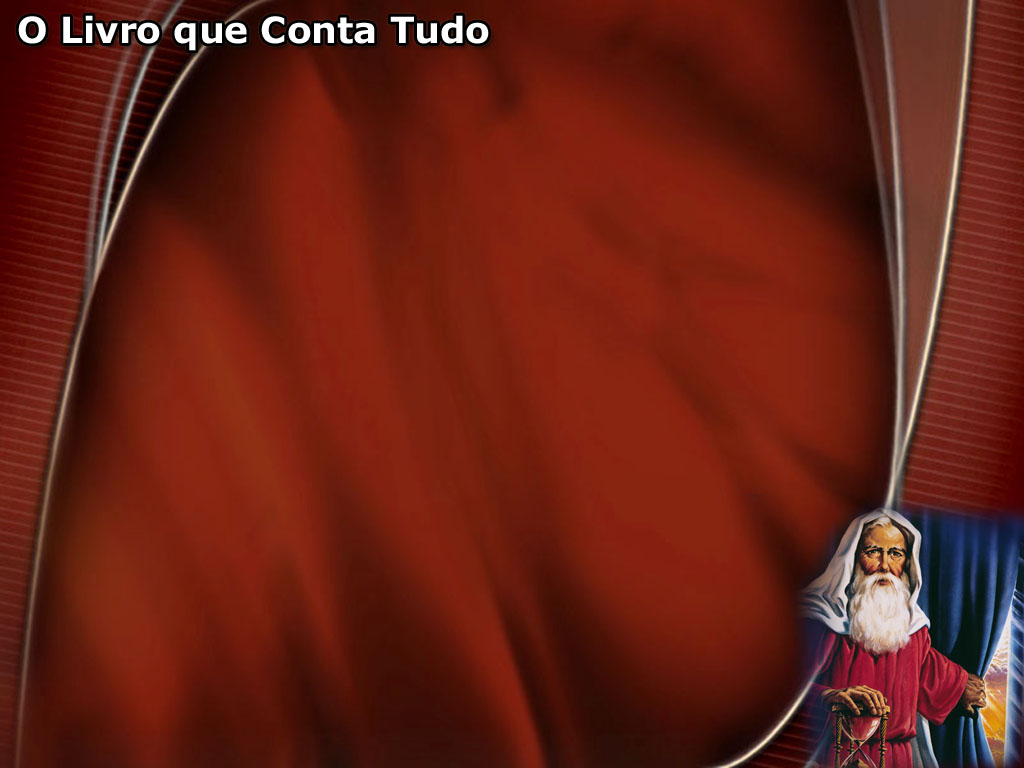 A Palavra Apocalipse vem do grego APOKÁLIPSIS.
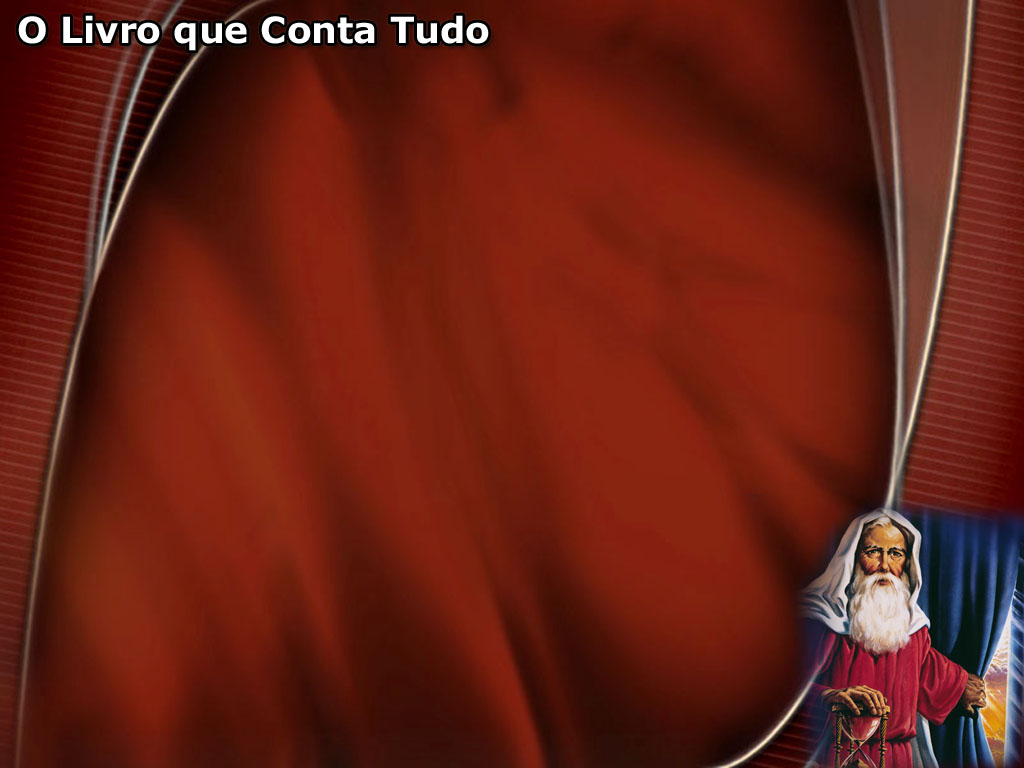 APOCALIPSE  Não escondido. Não oculto. Revelação.
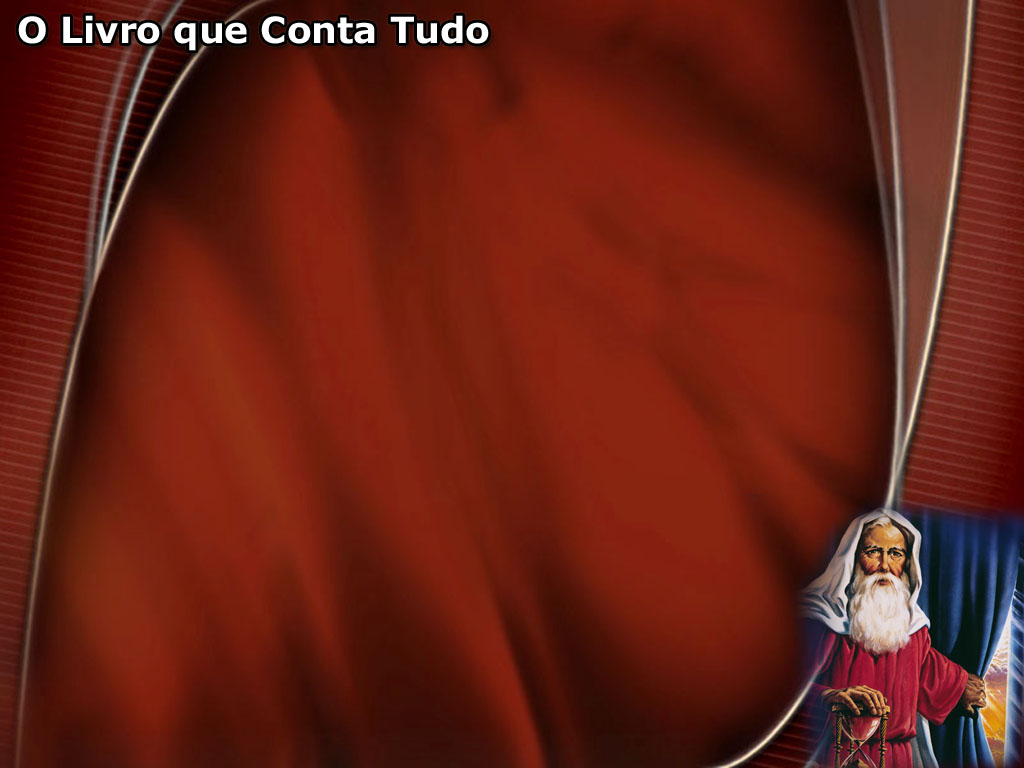 REVELAÇÃO
O livro do Apocalipse é uma Revelação da Pessoa Gloriosa de Jesus Cristo.
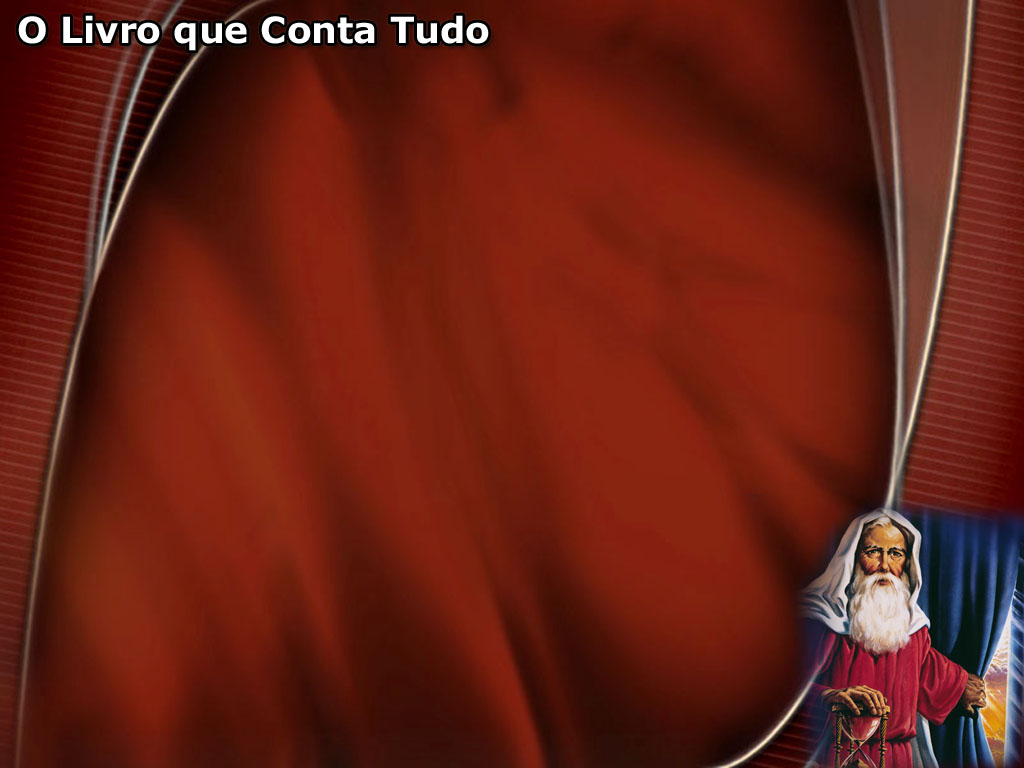 O ANTIGO TESTAMENTO
O Antigo Testamento falava que Jesus Cristo viria à terra. (Luc.24:44)
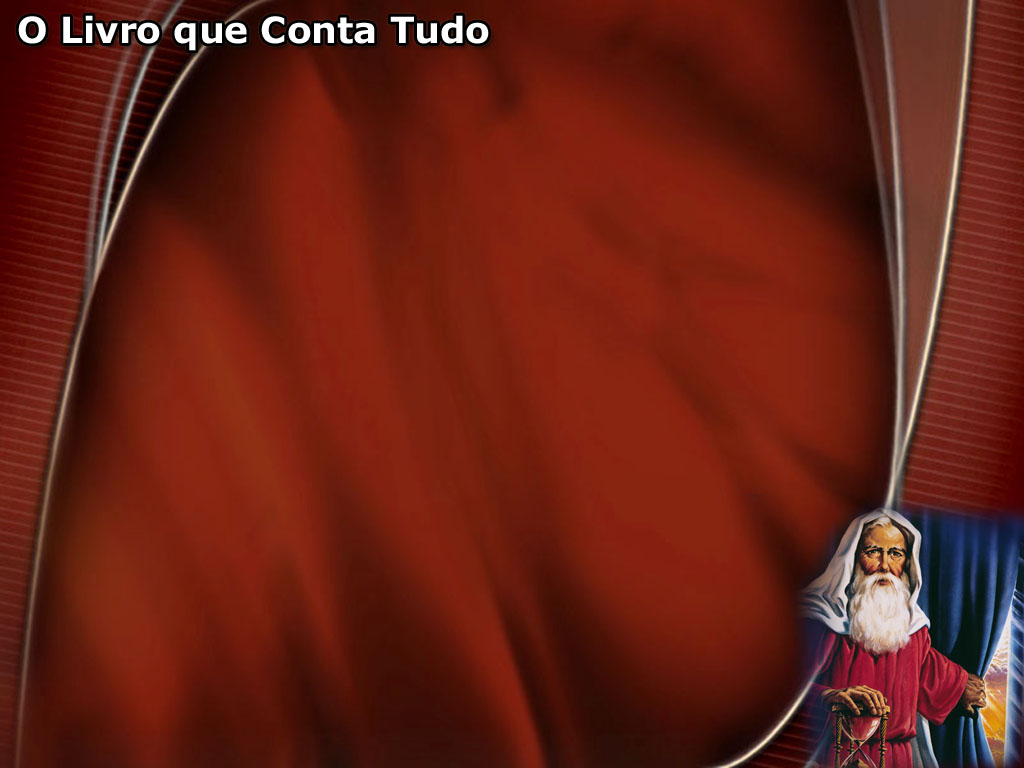 O NOVO TESTAMENTO
O Novo Testamento fala da vida de Jesus Cristo na terra.
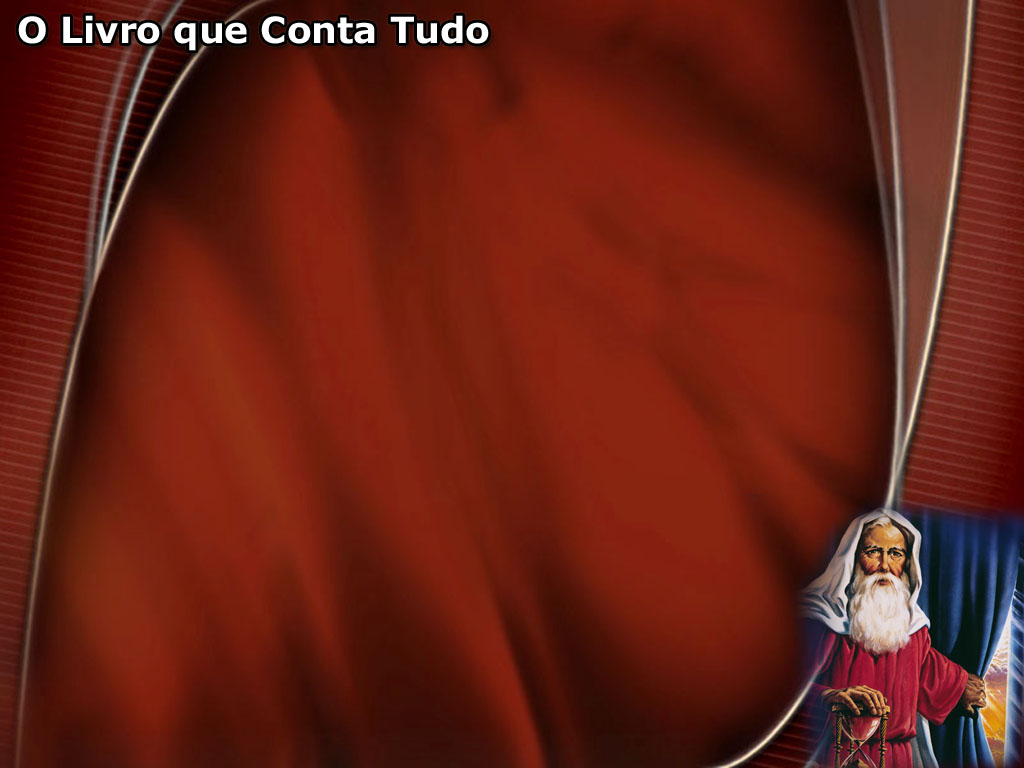 ATOS DOS APÓSTOLOS E CARTAS
Os Atos dos Apóstolos e as Cartas, falam da Igreja de Jesus Cristo guiada pelo Espírito Santo.
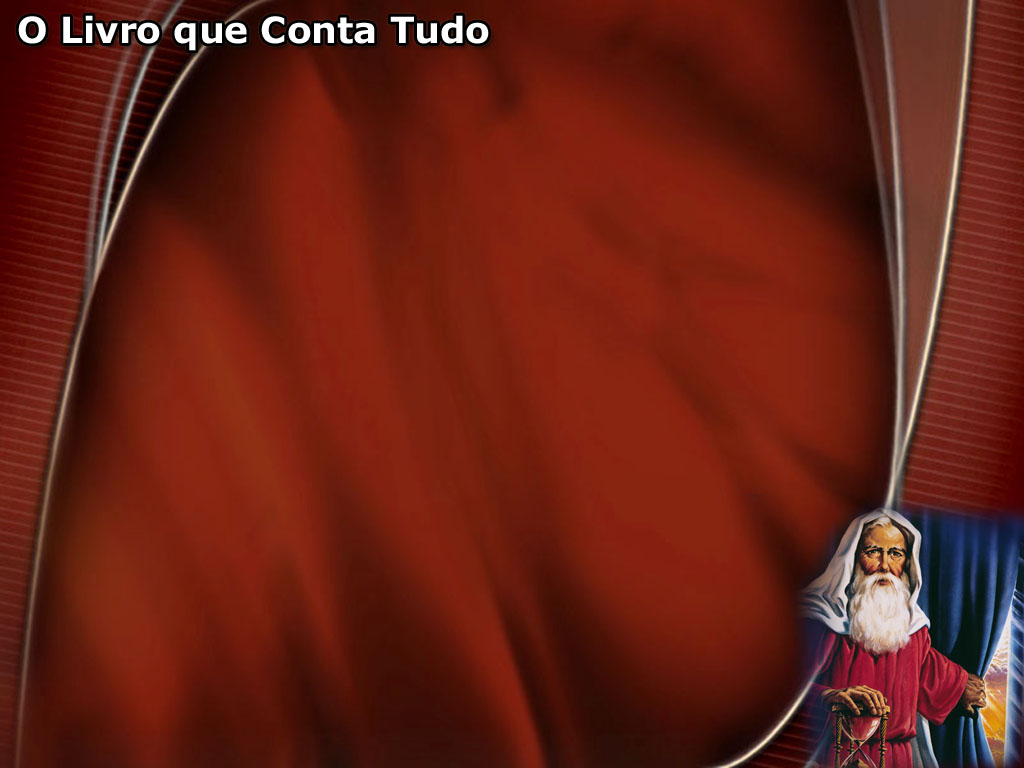 APOCALIPSE
O Apocalipse, revela Jesus Cristo em glória, à direita de Deus como Sumo Sacerdote e Ministro do santuário celestial.
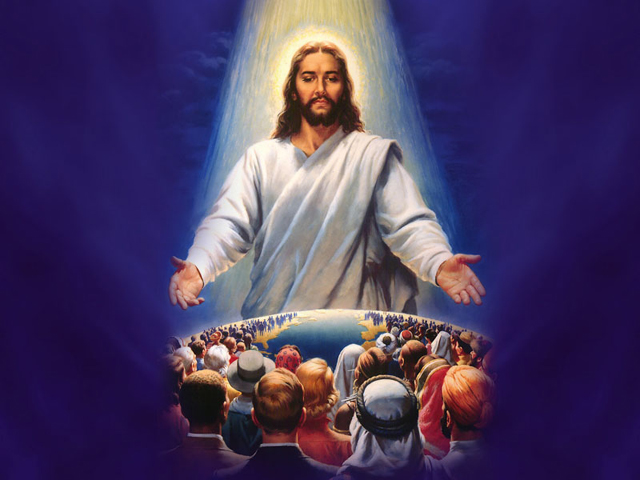 Jesus Cristo é também apresentado no Apocalipse como o Supremo Juiz, diante de quem todas as nações deverão comparecer.
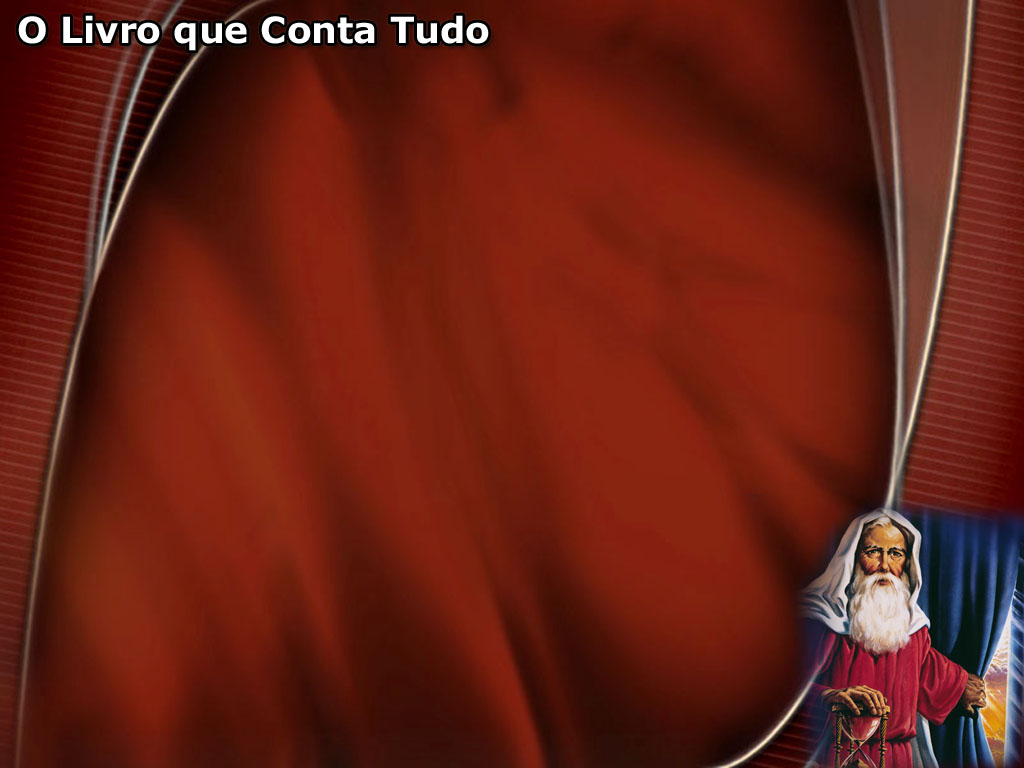 Na parte final do Apocalipse, Jesus Cristo é visto como Rei dos reis e Senhor dos senhores, para sempre reinando sobre os salvos no paraíso restaurado.
Apocalipse 21:1-8
Apocalipse 22:1-5
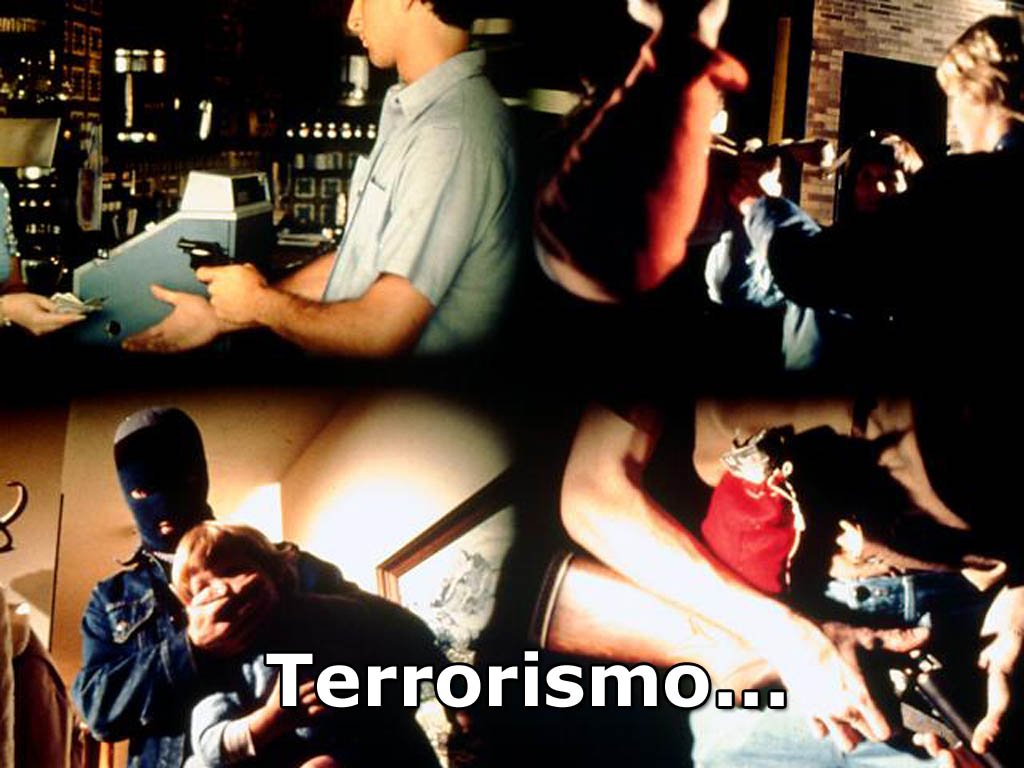 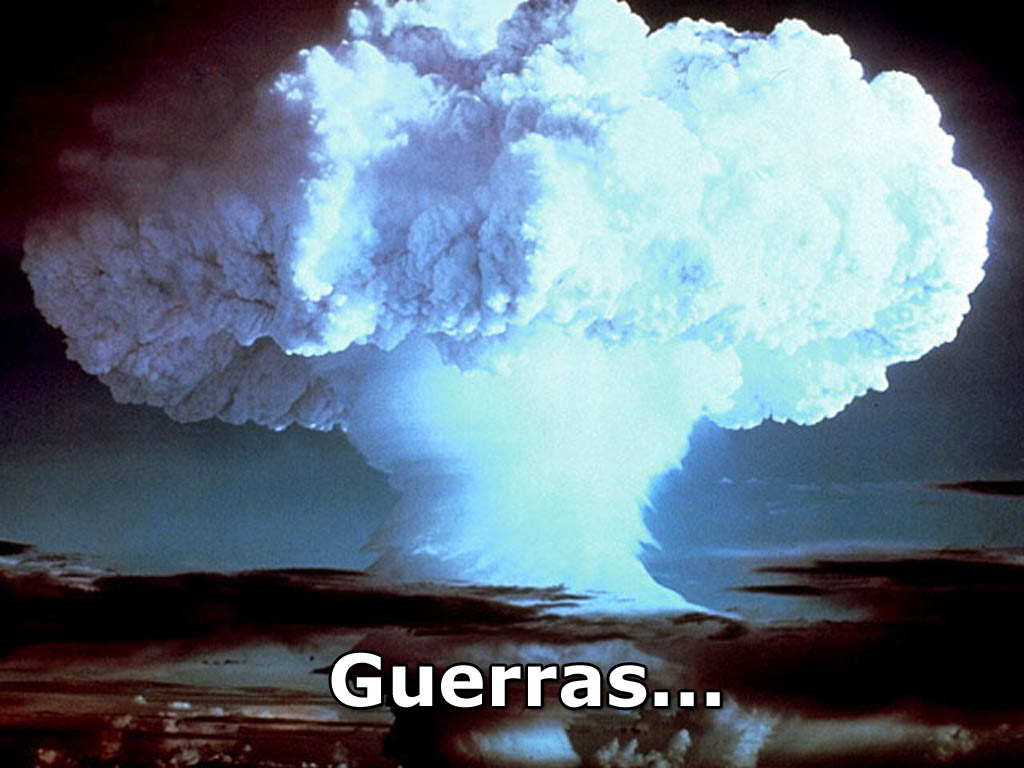 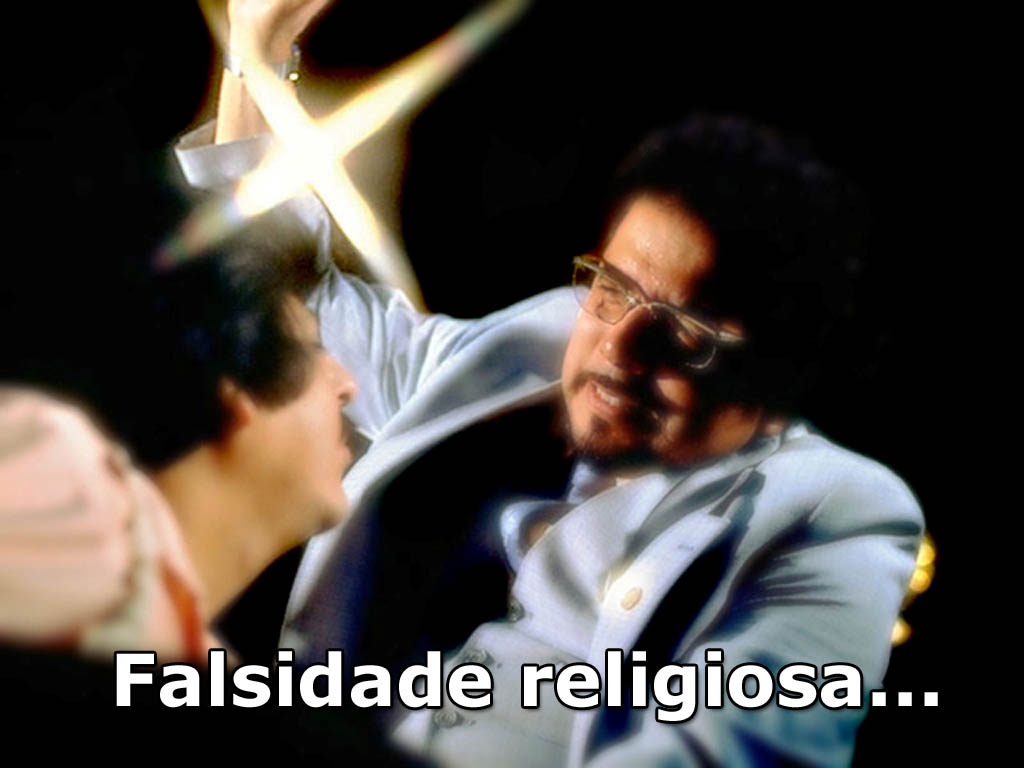 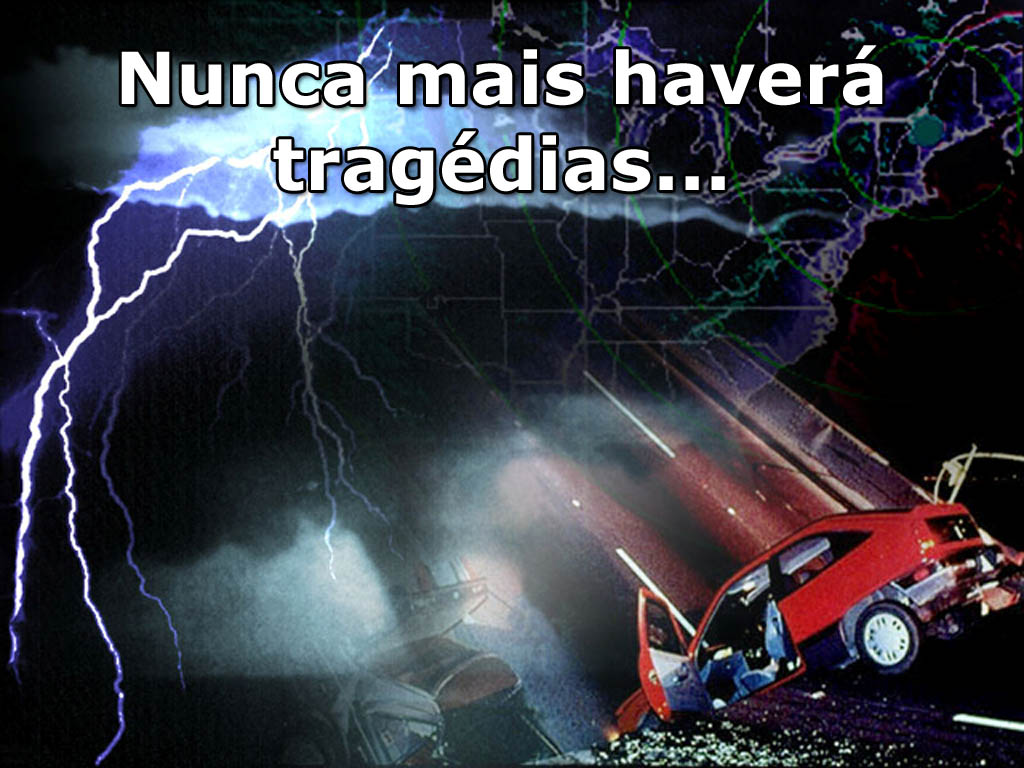 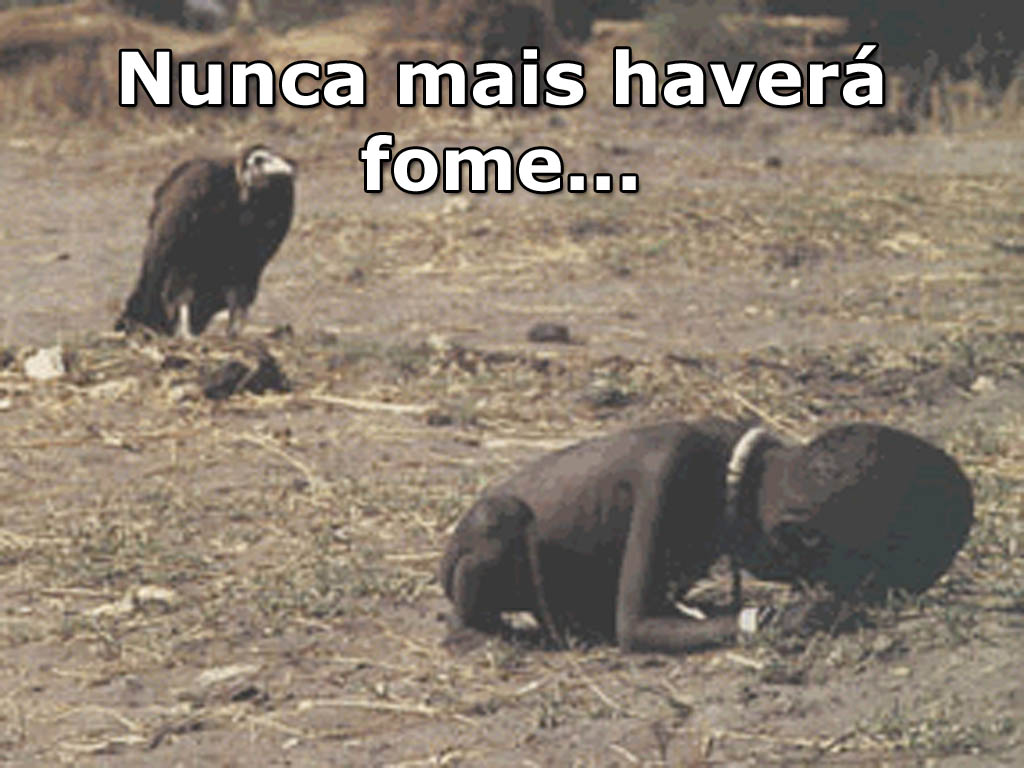 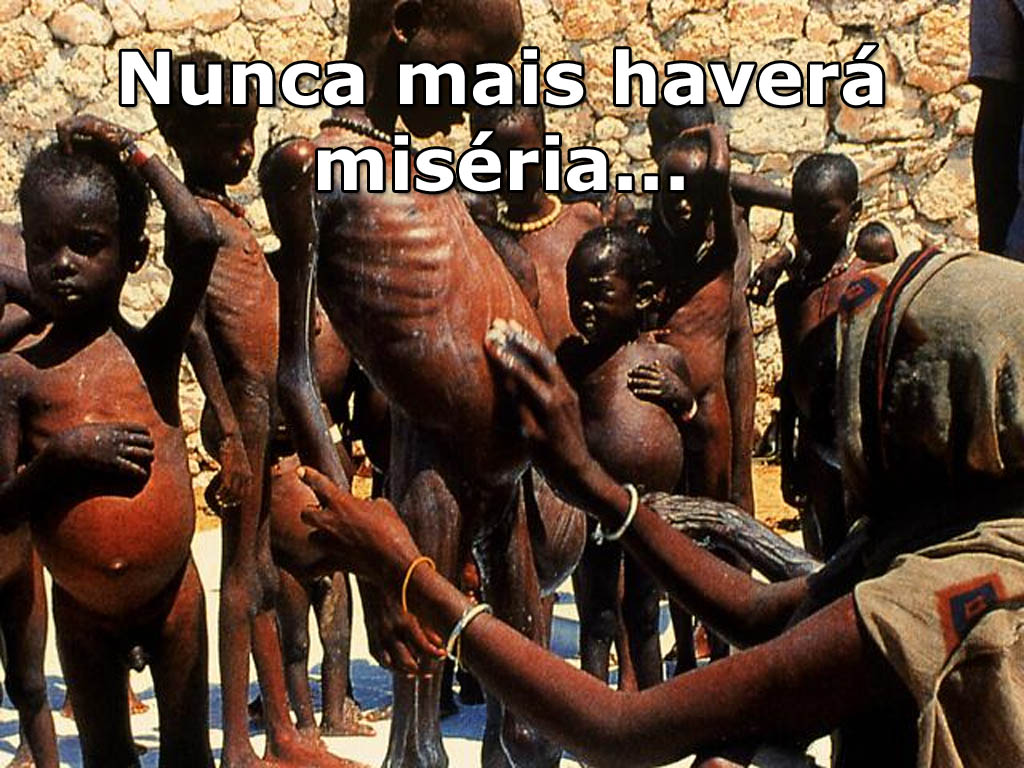 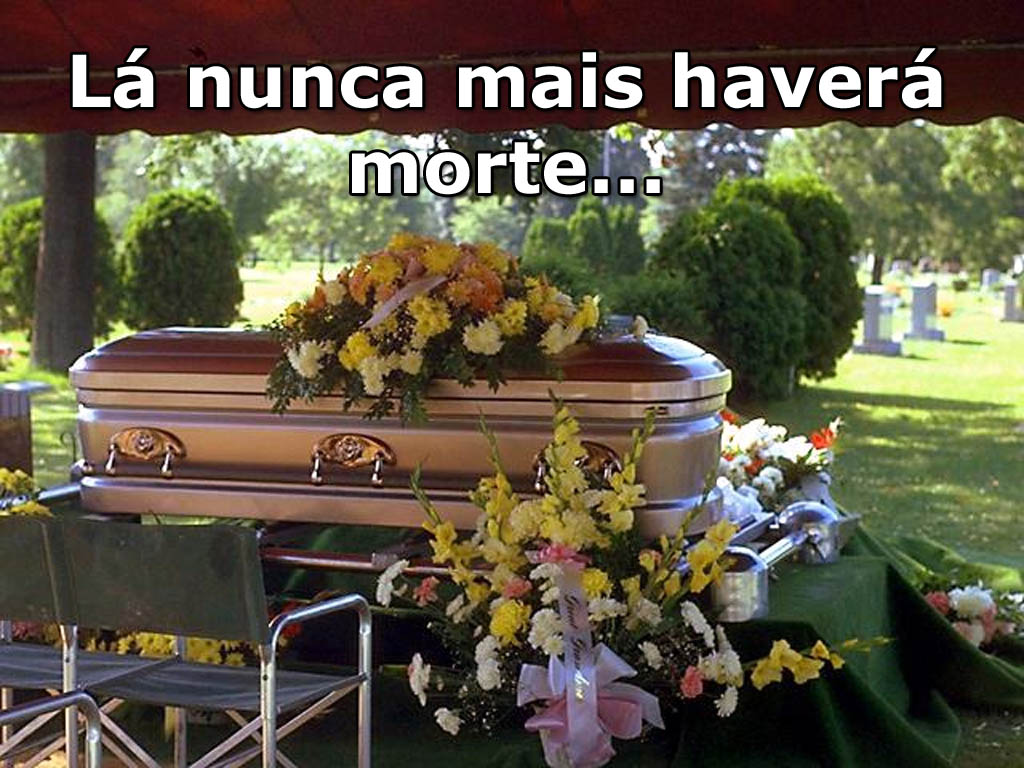 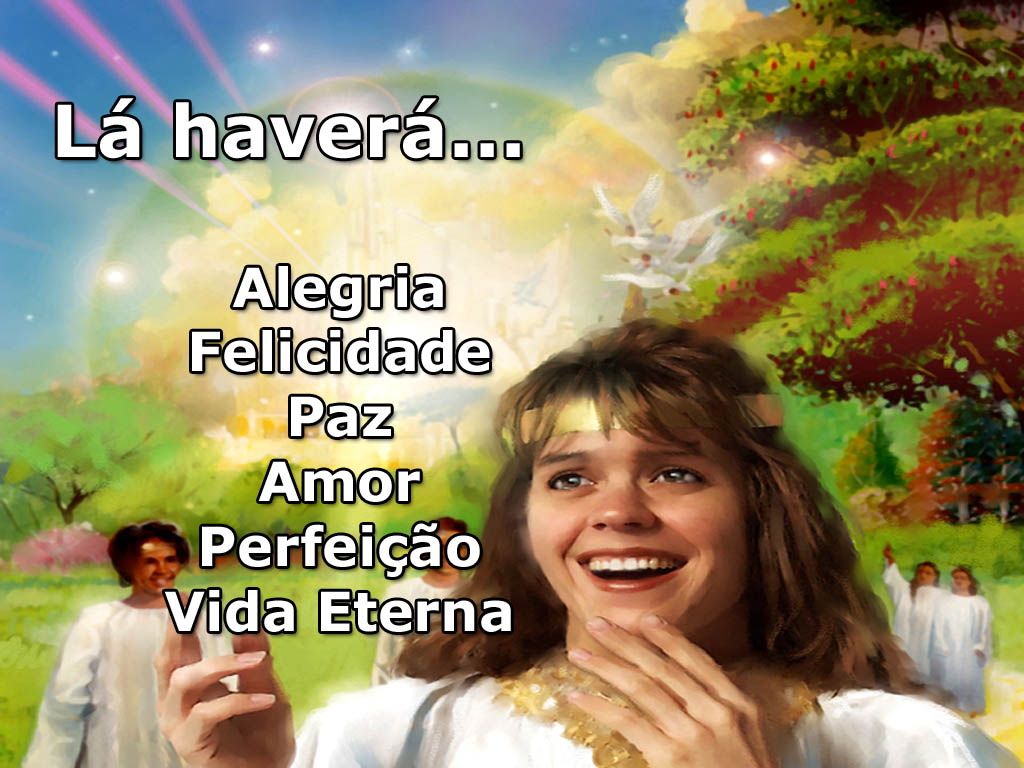 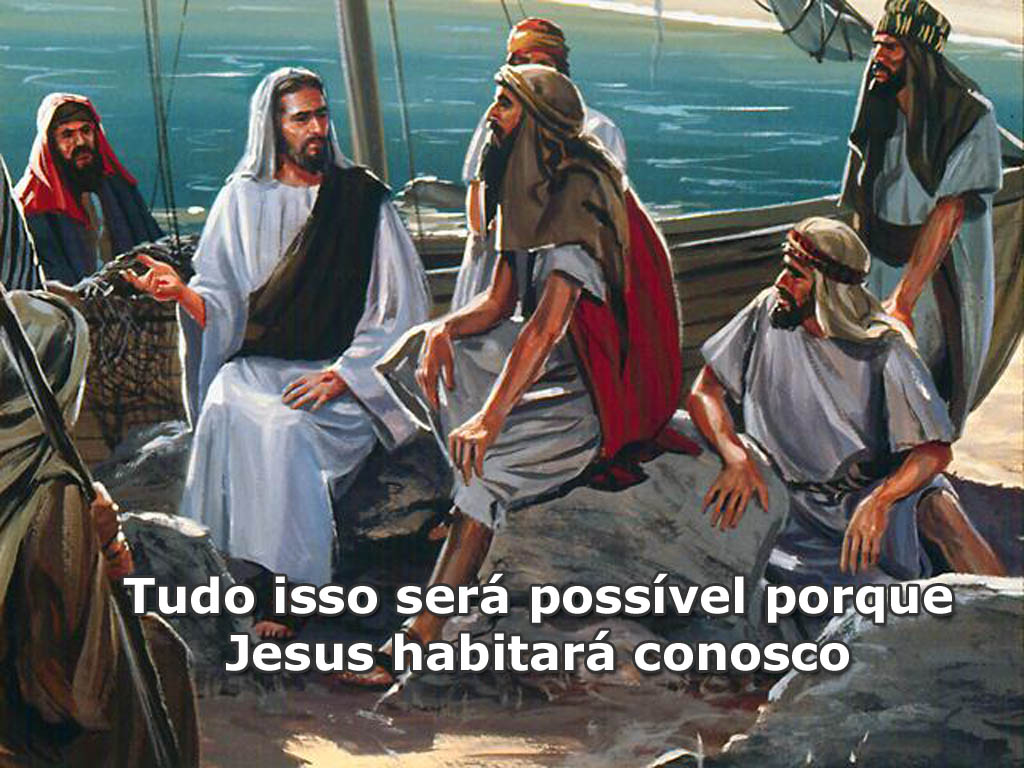 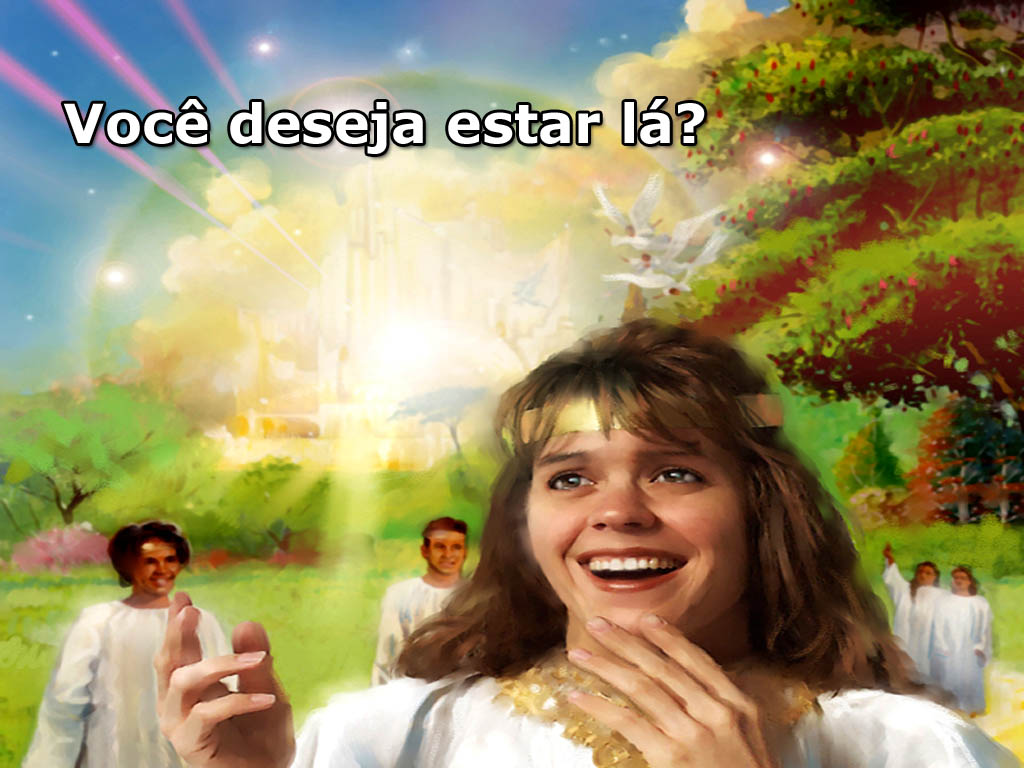 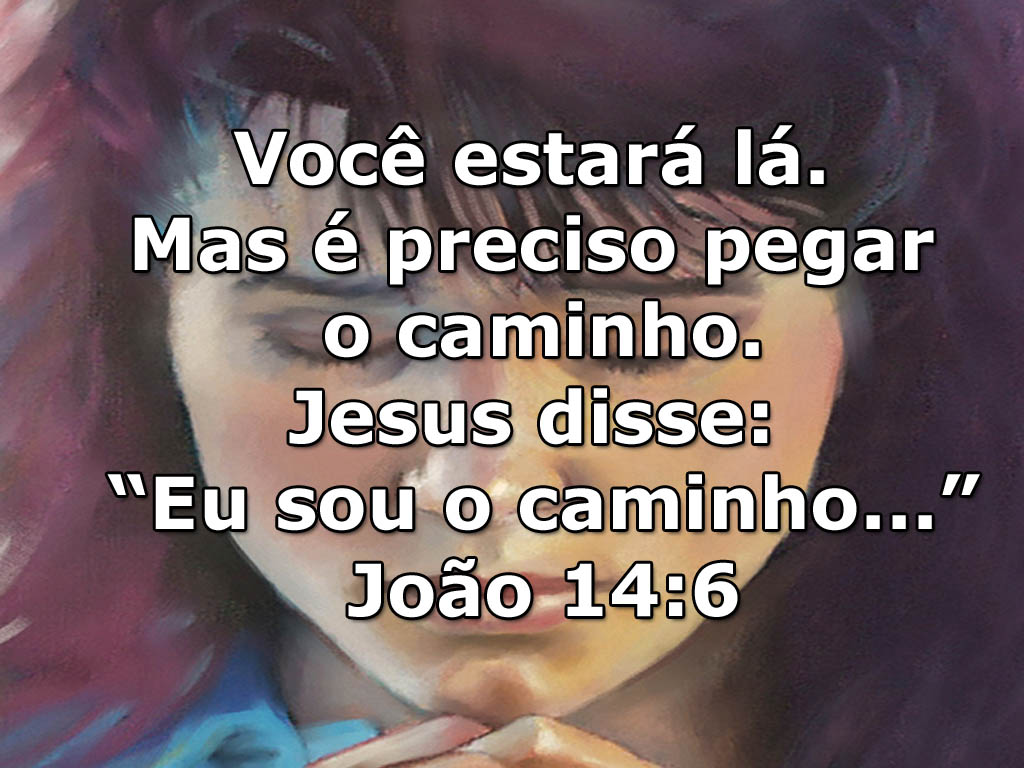 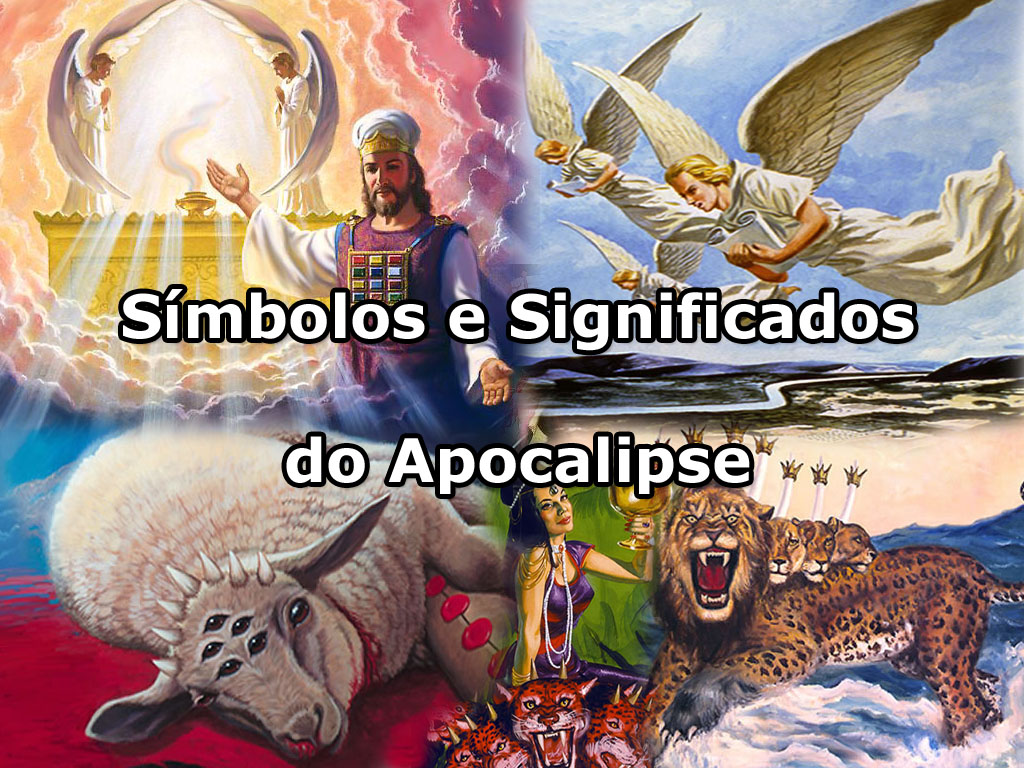 3 INTERPRETAÇÕES DA PROFECIA
Preterismo
 Futurismo
 Historicismo
O preterismo afirma que o cumprimento profético ocorreu no tempo ou nas proximidades do tempo em que a profecia foi dada. Luis de Alcazar, jesuíta espanhol dos séculos XVI e XVII, optou pelo preterismo numa tentativa de neutralizar a aplicação das profecias do anticristo e de Babilônia feita pelos reformadores ao papa e à Igreja Católica.
O futurismo afirma que as profecias apocalípticas, em grande parte, aguardam pelo futuro para o seu cumprimento. Dois jesuítas (XVI e XVII), o espanhol Francisco Ribera e o italiano Roberto Belarmino, adotaram o futurismo como forma de interpretação profética para desviar do papado as indicações de ser ele o anticristo da profecia.
O historicismo afirma que a profecia se cumpre no transcurso da história desde o tempo em que foi veiculada até a sua consumação final. O historicismo abarca o preterismo e o futurismo. No século XII, Anselmo de Havelberg, Rupert de Deutz e Joaquim de Flore, surgem como precursores do historicismo que mais tarde é adotado pelos reformadores.
Qual é o sistema mais coerente de interpretação Profética?
HISTORICISMO
A Igreja Adventista do Sétimo Dia têm o sistema Historicista de interpretação profética
O Historicismo afirma que a profecia se cumpre no transcurso da História. Desde o tempo em que foi veiculada até a sua consumação final.
Não é justo supor que Deus, no cumprimento de Seu propósito de salvação, atue apenas no passado, ou no futuro. A ação divina se verifica no todo da história humana, e é disso que fundamentalmente tratam as profecias.
Os que estudam com humildade e sinceridade as profecias compeendem que Deus está por detrás dos fatos, conduzindo cada coisa para o seu climax final. Mais que isso, Ele não nos deixou cegos quanto ao fim de todas as coisas. (Amós 3:7).
O cumprimento das profecias ao longo da história, fortalece a fé do povo de Deus. Ao passo que se colocarmos o seu cumprimento no passado longínquo ou no futuro distante, a fé do povo é enfraquecida.
EXTRAS
“…Para mostrar aos seus servos as coisas que em breve devem acontecer”. (1:1)

“…E Ele, enviando por intermédio do seu anjo”. (1:1)

“…E Ele, enviando por intermédio do seu anjo”. (1:1)

“…Notificou ao seu servo João, o qual atestou a palavra de Deus e o testemunho de Jesus Cristo o que viu”.(1:1,2)
“…Para mostrar aos seus servos as coisas que em breve devem acontecer”. (22:6)

“…O Senhor… enviou seu anjo”. (22:6)


“…Eu, Jesus, enviei o meu anjo”. (22:16)


“…Eu, João, sou quem viu e ouviu todas estas coisas”. (22:8)